Modul 3
Anwenduną diąitaler Tools
Lektion1
Tools und Technoloąien für die Verwaltuną und Orąanisation
von Pfleąediensten
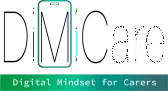 01 Tools im Gesundheitswesen zur Verwaltung und
Organisation der Pflege
Welche digitalen Tools könnten Sie bei der Arbeit nutzen?
02 Anwendung digitaler Tools - Sicherheitsaspekte
Was ist bei der Nutzung digitaler Tools am Arbeitsplatz zu beachten?
03 Sichere Kommunikation am Arbeitsplatz
Warum ist sichere Kommunikation am Arbeitsplatz wichtig
Inhalts- verzeichnis
04 Installieren von digitalen Tools auf Ihren Geräten
Wie können Sie diese Tools auf Ihren Geräten installieren

04 Übung zur Selbstreflexion
Zeit für Selbstreflexion
Tools im Gesundheitswesen zur Verwaltung und Organisation der Pflege
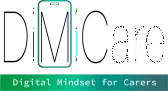 Im Gesundheitswesen nutzen Pflegekräfte verschiedene digitale Tools, um die tägliche Pflege zu organisieren und zu verwalten.
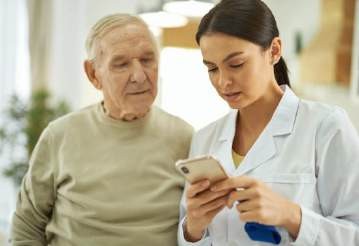 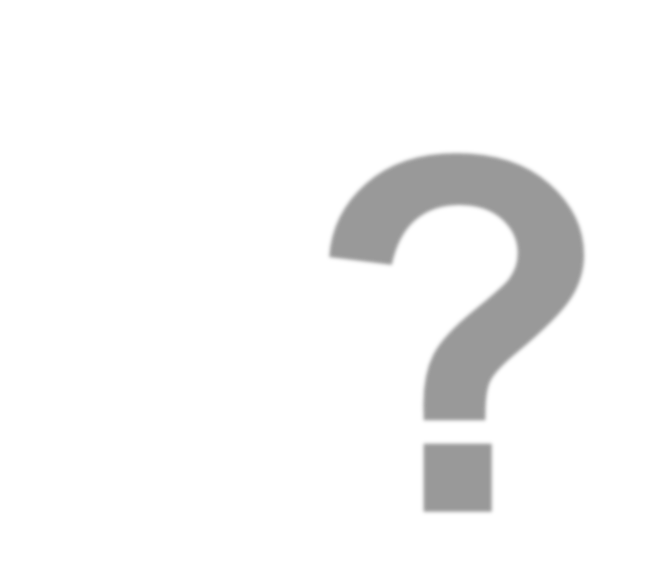 Werkzeuge im Gesundheitswesen zur Verwaltung und Organisation der Pflege
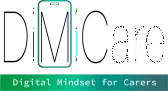 Welche digitalen Tools könnten Sie bei der Arbeit nutzen?
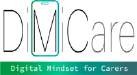 Welche digitalen Tools könnten Sie bei der
Arbeit nutzen?
In Modul 2 haben Sie gelernt, dass es verschiedene Arten von digitalen Tools gibt, die die Planung von Terminen und die Dokumentation und Organisation von Pflegeaktivitäten erleichtern.

Um den Schutz der Privatsphäre zu gewährleisten und Patient:innen, Mitarbeiter:innen und Daten vor möglichen Schäden zu bewahren, hat jede Organisation in der Regel bestimmte Regeln und Einschränkungen für die verwendeten Tools.
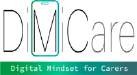 Welche digitalen Tools könnten Sie bei der
Arbeit nutzen?
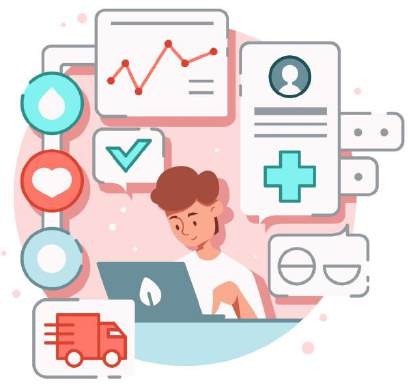 Je  nach  der  Organisation,  in  der  Sie arbeiten,  werden  Sie  auf  verschiedene digitale  Tools  treffen,  die  zur  Verwaltung und  Organisation  der  Pflege  eingesetzt werden.
Designed by Freeepik
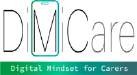 Welche digitalen Tools könnten Sie bei der
Arbeit nutzen?
Kalendar
Kalender im Gesundheitswesen sind für die Organisation von Pflegeaktivitäten unerlässlich. Sie gewährleisten eine präzise Planung von Patient:innenterminen, Behandlungen  und  Personalschichten  und  verbessern  so  die  Effizienz  und Koordination der Pflege.

Sie sind auch ein wichtiges Tool für die Einhaltung von Behandlungsfristen und die  Einhaltung  von  Vorschriften,  da  sie  alle  pflegebezogenen  Aktivitäten synchron halten.
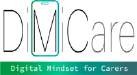 Welche digitalen Tools könnten Sie bei der
Arbeit nutzen?
Kalendar
Es gibt verschiedene Kalender, die Sie bei der Arbeit verwenden können, aber diese beiden sind die am häufigsten von Unternehmen verwendeten Kalender, die auch mit Ihrer E-Mail verbunden sind:

Outlook Calendar
Google Calendar
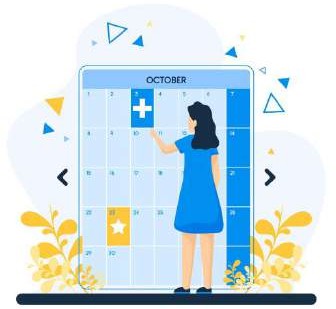 Designed by Freeepik
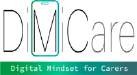 Welche digitalen Tools könnten Sie bei der
Arbeit nutzen?
Um die Untertitel in Ihrer
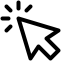 Kalendar
bevorzugten Sprache zu erhalten, gehen Sie auf Einstellungen unten rechts im Video.
Outlook Calendar
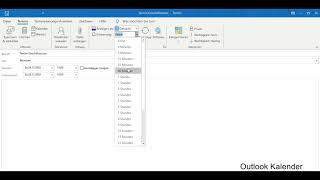 Wenn  Sie  lernen  möchten,  wie  man Termine mit einem Outlook-Kalender bucht, sehen  Sie  sich  dieses  Video  an  und organisieren Sie Ihren Zeitplan!
Outlook-Kalender optimal nutzen: Wie Sie Ihre Termine im Outlook-Kalender richtig eintragen https://www.youtube.com/watch?v=a4nu0JKhdvQ
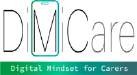 Welche digitalen Tools könnten Sie bei der
Arbeit nutzen?
Kalendar
Die Verwendung von Kalendern zur Koordinierung Ihres Zeitplans hilft Ihnen und Ihren Kolleg:innen, effizienter zu arbeiten und Aktivitäten leichter zu planen, da Ihre Kolleg:innen nun auch einen Einblick in Ihren Zeitplan haben. Auf diese Weise wird auch die Kommunikation innerhalb Ihres Teams verbessert!

Erkennen Sie die Vorteile der Verwendung von digitalen Kalendern? Falls noch nicht, planen Sie, sie in Zukunft zu nutzen?
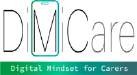 Welche digitalen Tools könnten Sie bei der
Arbeit nutzen?
KI-unterstützte Pflegedokumentation

In Modul 2 haben Sie etwas über die KI-gestützte Pflegedokumentation sowie deren Vorteile und mögliche Einschränkungen erfahren.

Diese Software hilft Ihnen, Notizen freihändig direkt in die Patient:innenakte zu diktieren,  was  Ihren  Arbeitsablauf  rationalisiert  und  die  Effizienz  Ihres Arbeitstages erhöht.
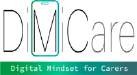 Welche digitalen Tools könnten Sie bei der
Arbeit nutzen?
KI-unterstützte Pflegedokumentation
Wenn Sie erkunden möchten, wie KI-gestützte Pflegedokumentation funktioniert, probieren Sie ein allgemeines Spracherkennungstool aus. Klicken Sie einfach auf den folgenden Link, wählen Sie Ihre bevorzugte Sprache und drücken Sie auf Start, um mit der Aufnahme zu beginnen.
Während Sie sprechen, transkribiert das Tool Ihre Worte in Echtzeit!
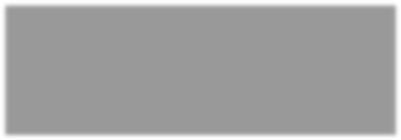 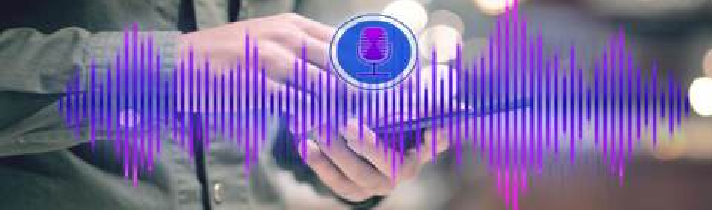 Wurde Ihr Satz genau aufgezeichnet?
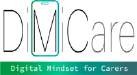 Welche digitalen Tools könnten Sie bei der
Arbeit nutzen?
KI-unterstützte Pflegedokumentation

Nachdem Sie nun die Gelegenheit hatten, ein KI-gestütztes Tool auszuprobieren, das die Pflegedokumentation vereinfacht, glauben Sie, dass künstliche Intelligenz eine Option für die Zukunft ist?


Sehen Sie die Vorteile des Einsatzes solcher Tools in Ihrer täglichen Arbeit?
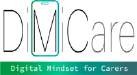 Welche digitalen Tools könnten Sie bei der
Arbeit nutzen?
KI-unterstützte Tools im Allgemeinen
Entdecken Sie die transformativen Auswirkungen und Vorteile der Integration von KI im Gesundheitswesen in diesen beiden aufschlussreichen Videos!
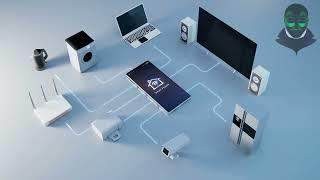 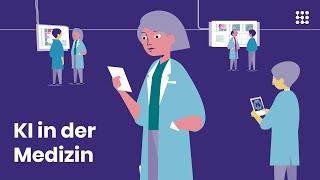 KI in der Medizin: Einsatzmöglichkeiten und Potenziale
https://www.youtube.com/watch?v=bMTvCNWAV9k
KI in der Altenpflege: Die Zukunft der Pflege? (DE)
https://www.youtube.com/watch?v=rpZKy0rp4yM
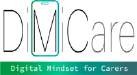 Welche digitalen Tools könnten Sie bei der
Arbeit nutzen?
Elektronische Krankenakte (EHR – Electronich Health Record)
Derzeit gibt es kein universelles EHR auf EU-Ebene.
Die EU hat jedoch das EEHRxF entwickelt, um den sicheren, interoperablen Austausch von Gesundheitsdaten in der EU zu ermöglichen.


Dies soll Bürger:innen helfen, schnell auf ihre Gesundheitsdaten zuzugreifen
und sie im Ausland, z. B. bei Notfällen oder Facharztbesuchen, mit Gesundheitsfachkräften zu teilen.
1 European Commission. eHealth network
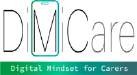 Welche digitalen Tools könnten Sie bei der
Arbeit nutzen?
Elektronische Krankenakte (EHR – Electronich Health Record)

Auch wenn es kein EU-weites EHR-System gibt, gibt es doch einige, die von Organisationen in der EU häufig verwendet werden und denen Sie vielleicht auch an Ihrem Arbeitsplatz begegnen.
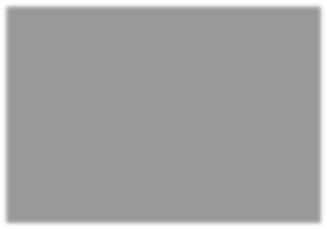 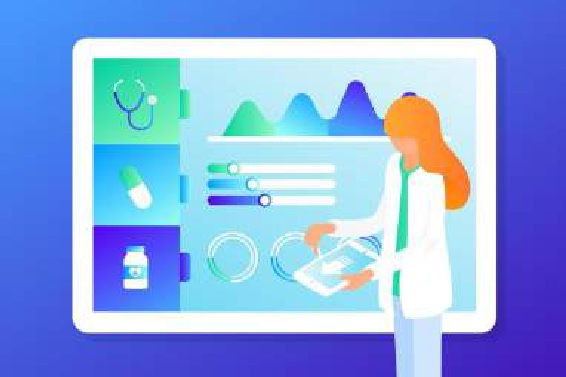 Designed by Freeepik
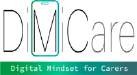 Welche digitalen Tools könnten Sie bei der
Arbeit nutzen?
Elektronische Krankenakte (EHR – Electronich Health Record)

Es gibt drei EHR-Systeme, die in Europa immer beliebter werden:1
EPIC
CERNER
ALLSCRIPTS
1Healthcare News. Epic, Cerner, Allscripts gaining traction in a European EHR market that's in competitive flux
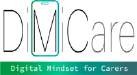 Welche digitalen Tools könnten Sie bei der
Arbeit nutzen?
Elektronische Krankenakte (EHR – Electronich Health Record)
EPIC

EPIC  ist  ein  EHR-System,  das  Organisationen  im  Gesundheitswesen  bei  der Verwaltung von Patientendaten, der Rationalisierung von Arbeitsabläufen und der Verbesserung der Patientenversorgung unterstützt.

Es bietet mehrere Schlüsselfunktionen, die die Patientenversorgung verbessern und die tägliche Arbeit der Pflegekräfte vereinfachen.
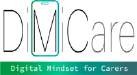 Welche digitalen Tools könnten Sie bei der
Arbeit nutzen?
Elektronische Krankenakte (EHR – Electronich Health Record)
EPIC – Schlüsselfunktionen
Epic bietet einen zentralen Speicher für Patienteninformationen, einschließlich Anamnese, Diagnosen, Medikamenten, Allergien, Laborergebnissen und mehr. Kliniker können schnell auf diese Daten zugreifen, was zu besser informierten Entscheidungen führt.
Umfassende Krankenakten
Epic unterstützt den Datenaustausch zwischen verschiedenen Organisationen im Gesundheitswesen. Es ermöglicht den nahtlosen Austausch von Patientenakten zwischen Krankenhäusern, Kliniken und anderen Gesundheitsdienstleistern. Diese Interoperabilität verbessert die Koordination der Pflege und reduziert doppelte Tests.
Interoperabilität
Klinische Entscheidungsunter- stützung
Das System bietet Warnhinweise, Erinnerungen und evidenzbasierte Richtlinien, die die Ärzt:innen bei der Behandlung ihrer Patient:innen unterstützen. Diese Hinweise helfen, Medikationsfehler zu vermeiden, mögliche Wechselwirkungen zu erkennen und geeignete Behandlungen zu empfehlen.
Epic ermöglicht es den Anbieter:innen, Bestellungen für Tests, Medikamente und Verfahren elektronisch aufzugeben. Es strafft den Prozess der Auftragserfassung, reduziert den Papierkram und gewährleistet eine präzise Kommunikation zwischen Klinikern und anderen Abteilungen.
Bestellmanagement
Die Patient:inneen können über das MyChart-Portal auf ihre Gesundheitsinformationen zugreifen. Sie können Testergebnisse einsehen, Termine vereinbaren, mit ihrem Pflegeteam kommunizieren und Rezepte verwalten. MyChart fördert das Engagement der Patient:innen und befähigt sie, eine aktive Rolle bei ihrer Gesundheit zu übernehmen.
MyChart Patient:innenportal
Epic unterstützt die Telemedizin, indem es virtuelle Besuche, sicheres Messaging und Videokonsultationen ermöglicht.
Integration von Telehealth	Besonders wichtig während der COVID-19-Pandemie sind die Telemedizin-Funktionen, die es Patienten ermöglichen, aus
der Ferne mit Anbietern in Kontakt zu treten.
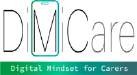 Welche digitalen Tools könnten Sie bei der
Arbeit nutzen?
Elektronische Krankenakte (EHR – Electronic Health Record)
EPIC
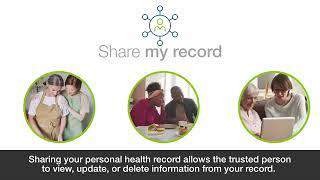 vielfältigen die	Epic
Funktionen Systems
Wenn	Sie	EPIC	und	seine
kennenlernen	möchten,	bietet
Corporation	auf	YouTube	detaillierte	Tutorials	und
Übersichten über die Vorteile des Systems an.
Nach bestimmten Funktionen geordnet, können Sie ganz einfach das Thema auswählen, das Sie interessiert, und Ihre Bildungsreise beginnen!
How to Share Your Health Record -
PLAYLIST
https://www.youtube.com/watch?v=81aArYQXlF 4&list=PL_BugwFzfwRRo9g5eVVJmW9rYRvcm VtAl
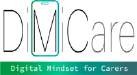 Welche digitalen Tools könnten Sie bei der
Arbeit nutzen?
Elektronische Krankenakte (EHR – Electronich Health Record)

Was halten Sie von dem EPIC EHR? Glauben Sie, dass Sie mit
einem solchen System arbeiten könnten?

Wenn Sie an einem neuen Arbeitsplatz anfangen, werden Sie möglicherweise mit einem anderen EHR-System konfrontiert und erhalten eine umfassende Schulung für das spezifische System des Unternehmens.
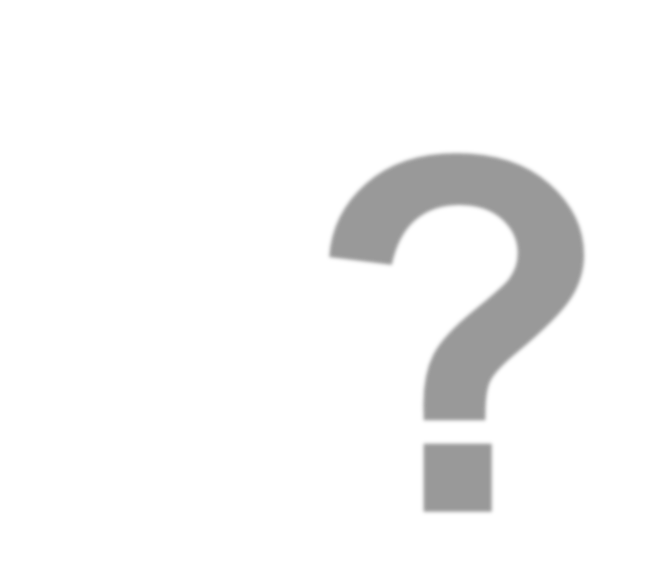 Anwendung digitaler Tools - Sicherheitsaspekte
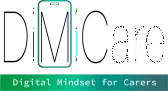 Was	ist bei der Nutzung digitaler Tools am Arbeitsplatz zu beachten
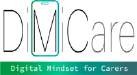 Was ist bei der Nutzung digitaler Tools am Arbeitsplatz zu beachten?
Achten Sie bei der Auswahl und Nutzung digitaler Tools bei der Arbeit darauf, dass sie   GDPR-konform   sind,   über   eine   starke   Verschlüsselung   und Zugangskontrollen  verfügen  und  mit  den  spezifischen  Datenschutz-  und Datensicherheitsrichtlinien  Ihres  Unternehmens  übereinstimmen,  um  die Sicherheit und Einhaltung der Vorschriften zu gewährleisten.

Wenn Sie sich über einige Vorschriften in Ihrem Unternehmen unsicher sind, wenden Sie sich an Ihren Vorgesetzten und Ihre IT-Abteilung, um sicherzustellen, dass Sie die Vorschriften einhalten.

Wenn Sie mehr über Datenschutz und GDPR und deren Bedeutung für das Gesundheitswesen erfahren möchten, lesen Sie Modul 5!
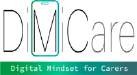 Interoperabilität mit anderen digitalen
Technologien
Einige  Apps  und  Tools  können  mit  anderen  digitalen Technologien zusammenarbeiten. Zum Beispiel kann die Kalender-App auf Ihrem Telefon mit dem Kalender auf Ihrem Computer synchronisiert werden und Sie können Termine mit Ihren Kolleg:innen teilen. Wenn Sie Berichte erstellen,  können  diese  mit  denen  Ihrer  Kolleg:innen kombiniert und in der Patientenakte gespeichert werden.
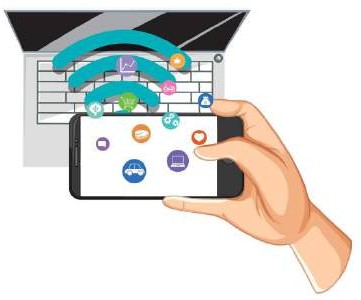 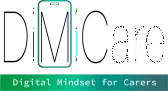 Best Practice bei der Verwendung von Pflegesoftware
Als Pflegekraft vereinbaren Sie über eine App Termine mit Kund:innen und übermitteln auch Berichte über dieselbe App. Ihre Kolleg:innen können auf diese Termine und Diskussionen zugreifen und daran teilnehmen.

Dies verbessert die Kommunikation zwischen Ihnen und Ihren Kolleg:innen, beteiligten Familienmitgliedern und anderen Fachleuten durch eine benutzerfreundliche Schnittstelle.
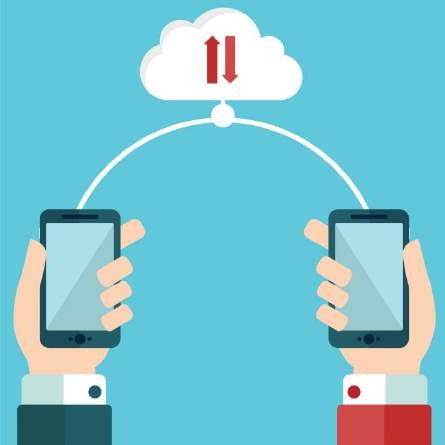 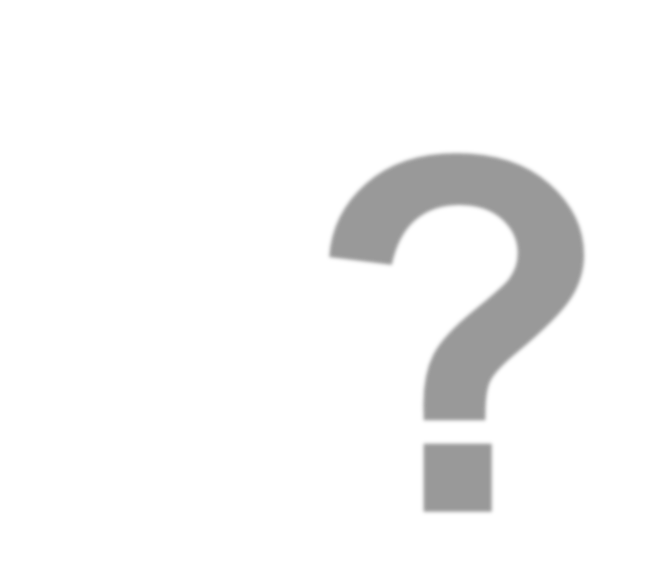 Sichere Kommunikation am Arbeitsplatz
Warum ist sichere Kommunikation am Arbeits1	platz wichtig
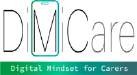 Warum ist sichere Kommunikation am Arbeitsplatz wichtig?
Eine sichere Kommunikation im Gesundheitswesen ist von entscheidender Bedeutung für den Schutz von Patientendaten und die Gewährleistung klarer, fehlerfreier Interaktionen.
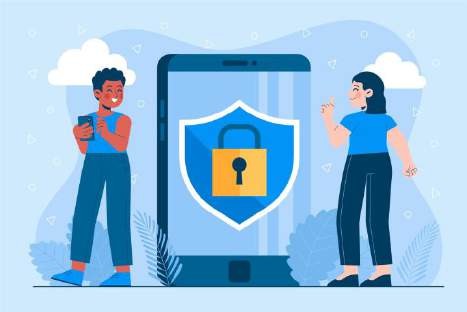 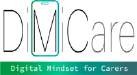 Warum ist sichere Kommunikation am Arbeitsplatz wichtig?
Für eine einfache und schnelle Kommunikation unter Kollegen gibt es verschiedene Tools und Messaging-Apps, die sicher für die  schriftliche  Kommunikation  oder  Videokonferenzen genutzt werden können.

Hier sehen Sie einige Beispiele, die Sie ausprobieren können!
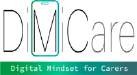 Welche digitalen Tools können Sie für eine sichere Kommunikation mit Ihren Kolleg:innen nutzen?
Messaging-Apps
Je nach Organisation dürfen nicht alle Messaging-Apps am Arbeitsplatz verwendet werden, und aus Datenschutzgründen kann es bestimmte Einschränkungen geben.
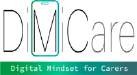 Welche digitalen Tools können Sie für eine sichere Kommunikation mit Ihren Kolleg:innen nutzen?
Messaging-Apps
Im Folgenden stellen wir Ihnen zwei Messaging-Apps vor, die GDPR-konform sind und von Pflegekräften in der EU häufig für die schnelle und einfache Kommunikation zwischen Kollegen am Arbeitsplatz genutzt werden:
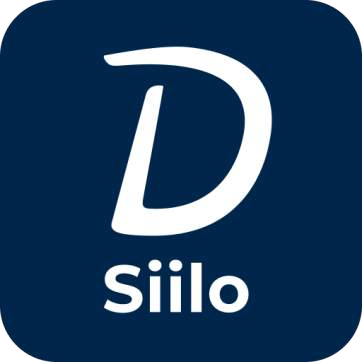 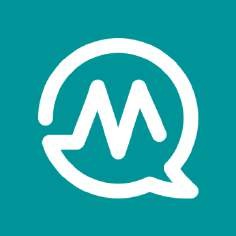 Doctolib Siilo
MedText
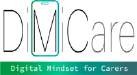 Welche digitalen Tools können Sie für eine sichere Kommunikation mit Ihren Kolleg:innen nutzen?
Messaging-Apps
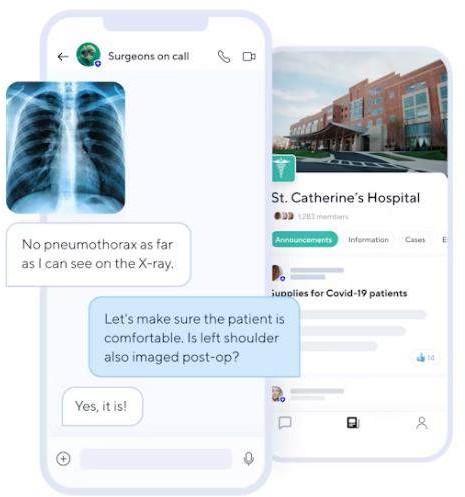 Doctolib Siilo verbessert die sichere Kommunikation zwischen medizinischen Fachkräften durch eine Ende-zu-Ende- Verschlüsselung für Nachrichten, Sprach- und Videoanrufe sowie eine geschützte Medienbibliothek.

Es erleichtert die Verwaltung von Patientenfällen durch organisierte Chats, die als PDFs exportiert werden können, und bietet Fotobearbeitungswerkzeuge für die Vertraulichkeit.

Darüber hinaus enthält es ein medizinisches Verzeichnis für die Vernetzung, anpassbare Verfügbarkeitsstatus und einen Dunkelmodus für die Nutzung in der Nacht.
Image by siilo.com
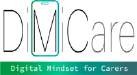 Welche digitalen Tools können Sie für eine sichere Kommunikation mit Ihren Kolleg:innen nutzen?
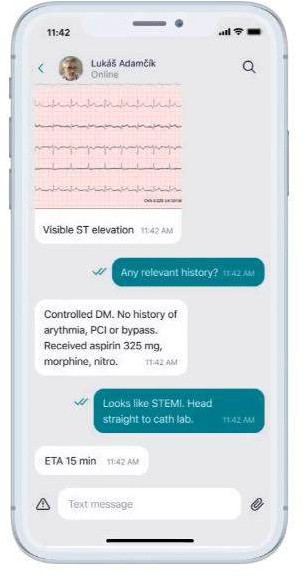 Messaging-Apps
MedText ist eine GDPR-konforme Kommunikations-App für Angehörige der Gesundheitsberufe, die einen schnellen und sicheren Austausch von Patienteninformationen mit Schwerpunkt auf dem Datenschutz ermöglicht.

Die App ist geräteübergreifend zugänglich, auf die besonderen Kommunikationsbedürfnisse des Gesundheitswesens zugeschnitten und verfügt über eine einfache, intuitive Benutzeroberfläche mit robusten Sicherheitsmaßnahmen.
Zu den wichtigsten Funktionen gehören vielseitige Messaging- Optionen, die Priorisierung dringender Mitteilungen sowie die Unterstützung von Teamarbeit und organisationsübergreifender Zusammenarbeit.
Image by medtext.eu
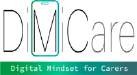 Welche digitalen Tools können Sie für eine sichere Kommunikation mit Ihren Kolleg:innen nutzen?
HoloLens
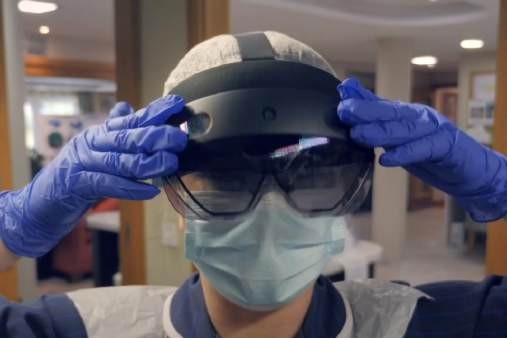 Microsoft HoloLens ist ein von Microsoft entwickeltes und hergestelltes Augmented Reality (AR)/Mixed Reality (MR)-Headset.
Image by Microsoft
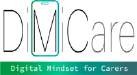 Welche digitalen Tools können Sie für eine sichere Kommunikation mit Ihren Kolleg:innen nutzen?
HoloLens
Das Gerät ermöglicht eine gemeinsame visuelle Umgebung, in der Teammitglieder unabhängig von ihrem physischen Standort dieselben 3D-Modelle und Patientendaten sehen und mit ihnen interagieren können, was eine effektivere Diskussion und Zusammenarbeit bei Behandlungsplänen ermöglicht.

HoloLens unterstützt die holografische Telepräsenz von Expert:innen aus der Ferne, die während medizinischer Verfahren sofortigen Rat und Unterstützung geben können, und fördert so eine kollaborative Pflegeumgebung, die über die traditionellen geografischen Grenzen hinausgeht.

Klicken Sie auf diesen LINK, um zu sehen, wie es aussieht!
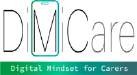 Welche digitalen Tools können Sie für eine sichere Kommunikation mit Ihren Kolleg:innen nutzen?
HoloLens
Entdecken Sie die Möglichkeiten der HoloLens 2 und meistern Sie ihre Verwendung, indem Sie sich dieses Tutorial-Video ansehen!
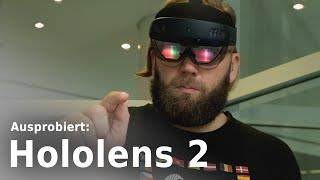 Um die Untertitel in Ihrer bevorzugten Sprache zu erhalten, gehen Sie auf Einstellungen unten rechts im Video.
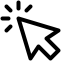 Microsoft Hololens 2 im Test | Ausprobiert
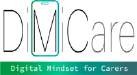 Warum ist sichere Kommunikation am Arbeitsplatz wichtig?
Welche Kommunikationsmittel gibt es in Ihrem Land oder Ihrer Organisation?

Wie kann die effektive Kommunikation mit Kolleg:innen durch verschiedene Medienkanäle in einem modernen Arbeitsumfeld verbessert werden?
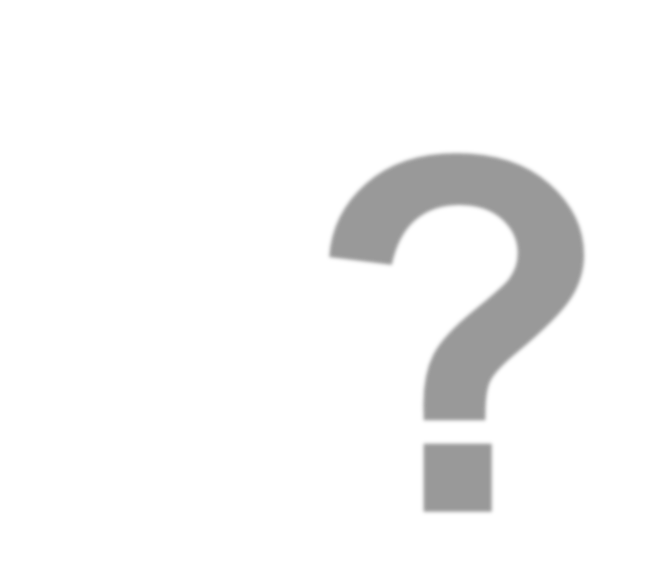 Installieren von digitalen Tools auf Ihren Geräten
Wie können Sie diese Tools auf Ihren Geräten installieren
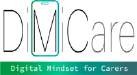 Herunterladen von Apps
Bevor Sie eine App auf Ihre Arbeitsgeräte herunterladen, vergewissern Sie sich, dass die organisatorischen Sicherheitsvorschriften eingehalten werden, indem Sie Ihre IT-Abteilung oder Ihren Vorgesetzten konsultieren!
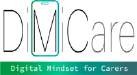 Herunterladen von Apps
Um eine App auf Ihr Android-Telefon herunterzuladen, gehen Sie
folgendermaßen vor:
Öffnen Sie Google Play:
Suchen und öffnen Sie auf Ihrem Gerät die Play Store-App.
Wenn Sie einen Computer verwenden, gehen Sie zu play.google.com.
Finden Sie die gewünschte App:
Suchen Sie nach der App, die Sie interessiert.
Überprüfen Sie vor dem Herunterladen die Zuverlässigkeit der App, indem Sie Bewertungen lesen und die Anzahl
der Sterne und Downloads überprüfen.
Scrollen Sie nach unten zum Abschnitt "Bewertungen und Rezensionen", um einzelne Rezensionen zu lesen.
Installieren Sie die App:
Wenn Sie eine App ausgewählt haben, tippen Sie auf "Installieren", wenn es sich um eine kostenlose App handelt, oder auf den Preis der App, wenn es sich um eine kostenpflichtige App handelt.
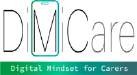 Herunterladen von Apps
Um eine App auf Ihr Apple-Telefon herunterzuladen, gehen Sie folgendermaßen
vor:
Öffnen Sie die App Store-App
Öffnen Sie auf Ihrem iPhone oder iPad die AppStore App.
Suchen Sie nach der gewünschten App
Blättern Sie durch die Registerkarten "Heute", "Spiele", "Apps" oder "Arcade", um Apps zu finden, die Ihnen gefallen. Wenn du eine bestimmte App suchst, öffne die Registerkarte "Suchen". Überprüfen Sie vor dem Herunterladen die Zuverlässigkeit der App, indem Sie Bewertungen lesen und die Anzahl der Sterne und Downloads überprüfen.
Blättern Sie nach unten zum Abschnitt "Bewertungen und Rezensionen", um einzelne Rezensionen zu lesen.

Installieren Sie die App:
Sobald Sie eine App ausgewählt haben, tippen Sie auf die Schaltfläche Preis oder GET.
Doppelklicken Sie auf die seitliche Schaltfläche auf der rechten Seite Ihres iPhones - oder auf die obere Schaltfläche auf Ihrem iPad -, um den Download/Kauf abzuschließen.
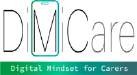 Herunterladen von Apps
Übung - Lade Siilo auf dein Handy herunter!

Jetzt, wo Sie gelernt haben, wie man Apps herunterlädt und installiert, ist es an der Zeit, sie auszuprobieren!

Suchen Sie im App-Store oder bei Google Play auf Ihrem Telefon nach Doctolib Siilo. Befolgen Sie die Anweisungen, die wir Ihnen auf den vorherigen Folien gegeben haben, und laden Sie die App auf Ihr Telefon herunter.

Wie ist es gelaufen?
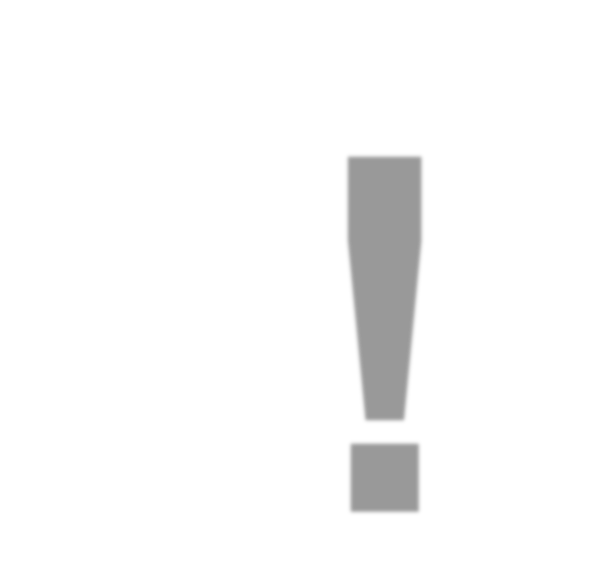 Übung zur Selbstreflexion
Zeit für Selbstreflexion
Übung zur Selbstreflexion
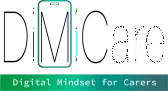 Im Folgenden sehen Sie Fragen, die sich auf den Inhalt dieser Einheit beziehen.


Denken Sie über die Fragen nach und beantworten Sie
sie, indem Sie sie in Ihr (digitales) Tagebuch schreiben!
Übung zur Selbstreflexion
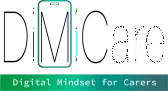 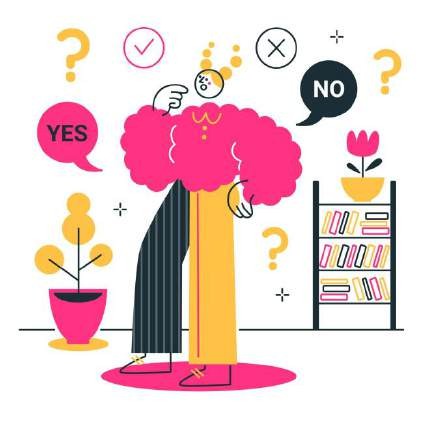 Wie können Sie damit beginnen, digitale Tools wie Kalender und KI für die Dokumentation der Pflege in Ihrer Arbeit zu nutzen? Denken Sie an ein Tool, das Sie noch nicht nutzen, das Ihnen aber hilfreich erscheint.

Warum ist es wichtig, dass Patientendaten bei der Verwendung digitaler Tools sicher sind, und was können Sie tun, um dies zu gewährleisten?

Wie können Technologien wie Doctolib Siilo oder HoloLens Ihnen helfen, besser mit Ihrem Team zusammenzuarbeiten, vor allem, wenn Sie sich nicht am selben Ort befinden? Fällt Ihnen ein Zeitpunkt ein, an dem dies nützlich gewesen wäre?

Trauen Sie sich zu, Apps selbst auf Ihre Geräte herunterzuladen?
1
Designed by Freepik
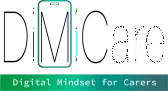 Herzlichen Glückwunsch, Sie haben Einheit 1 des Moduls 3 abgeschlossen.
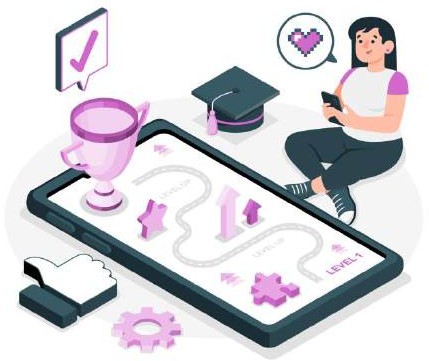 Gut gemacht!
Designed by Freepik
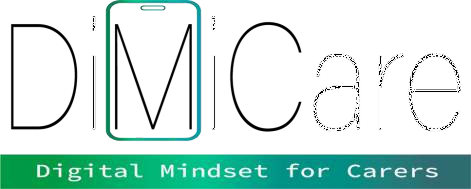 This learning unit has been developed as part of an Erasmus+ KA2 project DiMiCare and is funded with the support from the European Union. The work is intended for educational purposes and is licensed under Creative Commons Attribution-NonCommercial-ShareAlike 4.0 International License @ The DiMiCare Consortium (except for referenced screenshots and content).
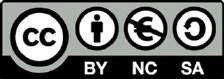 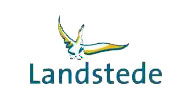 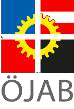 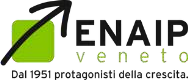 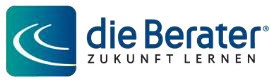 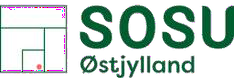 Funded by the European Union. Views and opinions expressed are however those of the author(s) only and do not necessarily reflect those of the European Union or OeAD-GmbH. Neither the European Union nor the granting authority
can be held responsible for them
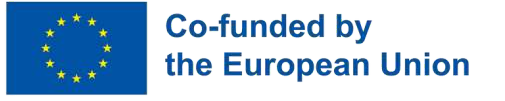 Literaturverzeichnis
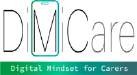 European Commission. eHealth network https://health.ec.europa.eu/ehealth-digital-health-and- care/eu-cooperation/ehealth-network_en
Doctolib Siilo https://www.siilo.com/
MedText https://www.medtext.eu/en
Microsoft.com. HoLoLens 2 https://www.microsoft.com/en-us/hololens/industry-healthcare
Dictation. https://dictation.io/speech
Modul 3
Anwenduną diąitaler Tools
Lektion 2
Unterstützende Technoloąie für Pfleąebedürftiąe
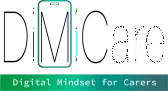 01 Heimunterstützende Technologie für
Pflegebedürftige
Was kann häusliche Technologie für die Pflege leisten
Welche häusliche Technologie können Kunden nutzen?


Virtuelle Realität in der häuslichen Pflege
Wie kann VR Sie und Ihre Kund:innen bei der häuslichen Pflege
unterstützen


Bewährte Praktiken in Pflegeheimen: Livy Care
Über Livy Care


Selbstreflexion
Zeit für Reflexion!
INHALTS- VERZEICHNIS
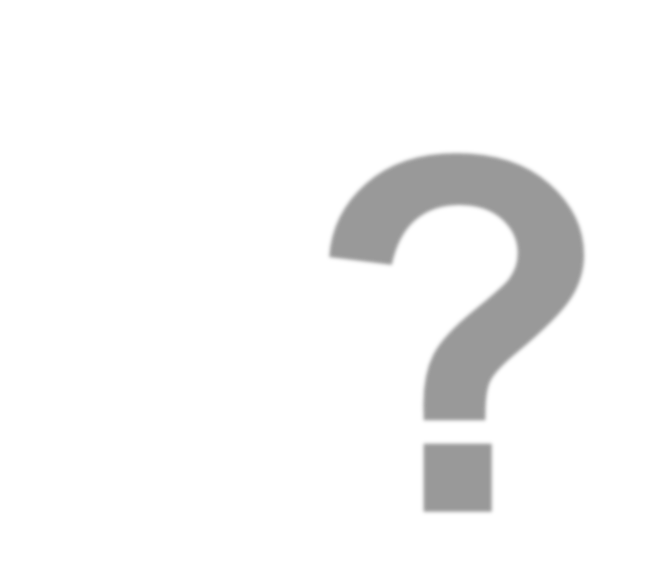 Heimunterstützende Technologie für Pflegebedürftige
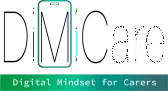 Was kann heimunterstützende Technologie für	die Pflege leisten
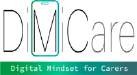 Was kann heimunterstützende Technologie für
die Pflege leisten?
Wie Sie bereits in Modul 2 erfahren haben, ist die häusliche Technologie eine große Hilfe für die Pflege, da sie die täglichen Aufgaben automatisiert, die Sicherheit durch Alarmsysteme erhöht und die Unabhängigkeit der Pflegebedürftigen verbessert.

Diese Innovationen unterstützen das Pflegepersonal bei der effizienten Bewältigung von Aufgaben und bieten schnelle Hilfe, um ein sichereres und komfortableres Lebensumfeld zu schaffen.
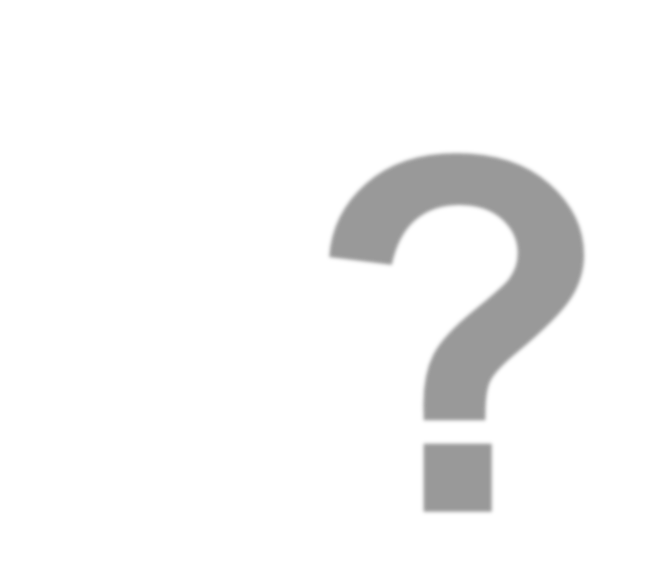 Heimunterstützende Technologie für Pflegebedürftige
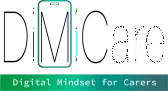 Welche Technologie können Kund:innen zu Hause nutzen
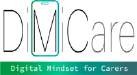 Welche Technologie können Kund:innen zu
Hause nutzen?
Als	Pflegekraft	kann	das	Wissen	um	die	richtige	Haustechnik	für	Ihre Kund:innen einen großen Unterschied machen.

Hier	finden	Sie	einige	Optionen,	die	das	tägliche	Leben	Ihrer	Kund:innen
erleichtern und ihnen mehr Unabhängigkeit ermöglichen.

Wir erklären Ihnen, wie diese Hilfsmittel funktionieren, damit Sie Ihren
Kund:innen helfen können, sie effektiv zu nutzen!
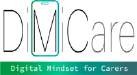 Welche Technologie können Kund:innen zu
Hause nutzen?
Smart Light Systeme


Smart  Light  Systeme,  vor  allem  solche  mit Sprachsteuerung, können für ältere Menschen von großem Nutzen sein, da sie die Beleuchtung ohne physische  Schalter  einstellen  können  und  die Möglichkeit haben, ihre Umgebung über eine App aus der Ferne zu steuern.
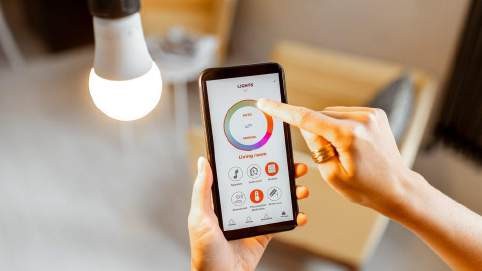 Image by Horizon Services
Außerdem ist es möglich, bestimmte Zeiten festzulegen, zu denen das Licht jeden Tag ein-
und ausgeschaltet wird.
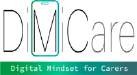 Welche Technologie können Kund:innen zu
Hause nutzen?
Smart Light Systeme
Es gibt verschiedene Apps, die für intelligentes Licht zu Hause verwendet werden können.

Das folgende Video hilft Ihnen zu verstehen, wie automatische Lichtsysteme durch die Verwendung einer App funktionieren (Philips HUE)
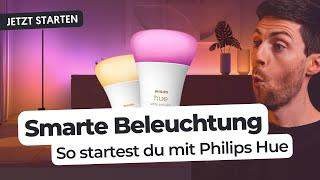 Um die Untertitel in Ihrer bevorzugten Sprache zu erhalten, gehen Sie auf Einstellungen unten rechts im Video.
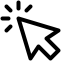 Smarte Beleuchtung: So startest du mit der ersten Lampe! | Philips Hue einrichten
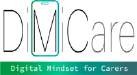 Welche Technologie können Kund:innen zu
Hause nutzen?
Smart Light Systeme

Wie kann dies den Kund:innen helfen?
Margaret, eine ältere Frau mit eingeschränkter Mobilität, findet es schwierig, die Lichtschalter in ihrer Wohnung zu erreichen. Um ihre tägliche Routine zu erleichtern, hat sie ein Smart Light System installiert, das über eine intuitive App auf ihrem Telefon gesteuert wird. Wenn sie einen Raum beleuchten möchte, muss sie sich keinen Zentimeter bewegen, sondern kann einfach auf ihr Telefon
tippen, um einen beliebigen Bereich in ihrem Haus zu beleuchten.

Wenn sie im Bett liegt und merkt, dass sie das Licht in der Küche angelassen hat, schaltet sie es mit einem kurzen Wisch über das Display aus. Diese Kontrolle mit ihren Fingerspitzen minimiert nicht nur das Risiko eines nächtlichen Sturzes, sondern gibt ihr auch ein Gefühl der Unabhängigkeit und Sicherheit im täglichen Leben.
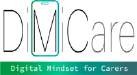 Welche Technologie können Kund:innen zu
Hause nutzen?
Medizinische Warngeräte

Ähnlich wie Notrufsystemen (Modul 2) sind medizinische Warngeräte so programmiert, dass sie den Notdienst oder eine Überwachungszentrale kontaktieren, die medizinische Hilfe schicken kann.

Diese Geräte sind in der Regel tragbar und verfügen über einen einfachen Knopf, der den
Benutzer bei Betätigung mit der benötigten Hilfe verbindet.

Sie sind oft mit Funktionen wie Sturzerkennung oder GPS-Tracking ausgestattet, um die
Sicherheit zu erhöhen.
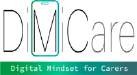 Welche Technologie können Kund:innen zu
Hause nutzen?
Medizinische Warngeräte

Dieses Video gibt einen Einblick in die Funktionen und Benutzererfahrungen verschiedener medizinischer Warngeräte:
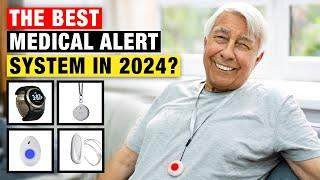 The Best Medical Alert System For You in 2024
Wie können diese Geräte den Kund:innen helfen?
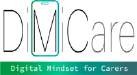 Welche Technologie können Kund:innen zu
Hause nutzen?
Calendar App

In Modul 2 haben wir uns mit verschiedenen Anwendungen zur effizienten
Verwaltung von Aufgaben und Erinnerungen beschäftigt.

Aufbauend auf dem, was wir in Einheit 1 behandelt haben, können wir unser Toolset um Outlook und Google Calendar erweitern, um Termine zu planen und Erinnerungen zu setzen. Durch die Verwendung eines gemeinsamen Kalenders können sowohl Sie als auch Ihre Kunden von einer optimierten Kommunikation und einer besseren Organisation der häuslichen Pflegeaktivitäten profitieren.
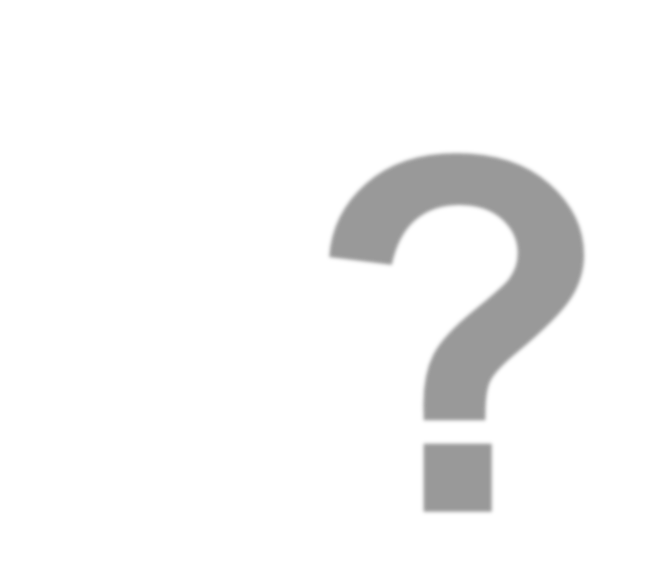 Virtuelle Realität (VR) in der häuslichen Pflege
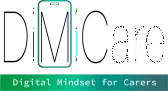 Wie kann VR Sie und Ihre Kund:innen bei der häuslichen Pflege unterstützen
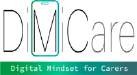 Wie kann VR Sie und Ihre Kund:innen bei der
häuslichen Pflege unterstützen?
Virtuelle	Realität
(VR)	kann	die	häusliche	Pflege	verbessern,	indem	sie
körperliche		Therapie	durch Stimulation	für	die	kognitive
ansprechende	Übungen	anbietet,	geistige
Gesundheit	bietet,	Möglichkeiten	für	soziale
Kontakte in einem virtuellen Raum schafft, bei der Schmerzbehandlung durch immersive  Ablenkung  hilft  und  Pflegekräfte  mit  realistischen  Simulationen schult.

Darüber hinaus kann es entspannende Freizeitaktivitäten für diejenigen bieten, die ihr Haus nicht verlassen können.
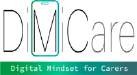 Wie kann VR Sie und Ihre Kund:innen bei der
häuslichen Pflege unterstützen?
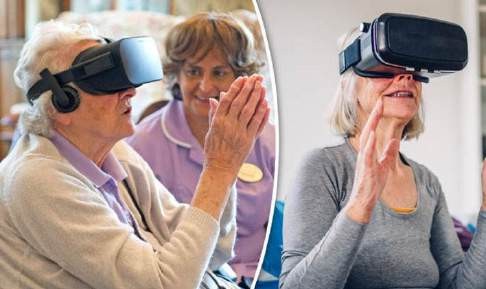 Insgesamt  kann  VR,  wenn  sie  durchdacht eingesetzt  wird,  ein  leistungsfähiges  Instrument zur Verbesserung der Qualität der Pflege älterer Menschen  sein,  das  sowohl  Unterhaltungs-  als auch Gesundheitsvorteile bietet.
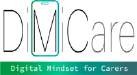 Wie kann VR Sie und Ihre Kund:innen bei der
häuslichen Pflege unterstützen?
In diesem Video sehen Sie, wie VR-Reisen älteren Menschen, die ihr Haus
nicht verlassen können, helfen können, an Reisen zu gehen!
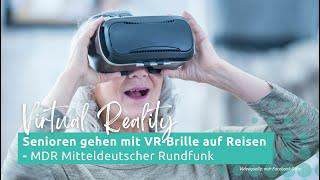 Virtual Reality im Seniorenheim - Senioren gehen mit VR-Brille auf Reisen - MDR Beitrag
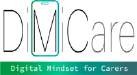 Wie kann VR Sie und Ihre Kund:innen bei der
häuslichen Pflege unterstützen?
Es muss jedoch darauf geachtet werden, dass VR-Erlebnisse nicht zu Desorientierung oder Reisekrankheit führen, was für einige ältere Menschen ein Problem darstellen kann!
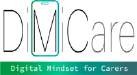 Wie kann VR Sie und Ihre Kund:innen bei der
häuslichen Pflege unterstützen?
Was halten Sie von VR in der häuslichen Pflege?

Würden Sie sie empfehlen und/oder bei Ihren Kund:innen
einsetzen?

Haben Sie bereits etwas Ähnliches in Ihrer Organisation?
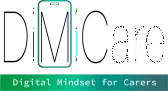 Beste Praktiken in Pflegeheimen: Livy Care
Im Laufe unseres Lernens haben wir herausgefunden, wie verschiedene Geräte und Technologien die tägliche Organisation für Kund:innen und Pflegekräfte vereinfachen und zu einem sichereren, autonomeren Lebensumfeld beitragen.

Es ist jedoch spannend festzustellen, dass es umfassende Plattformen und Technologien gibt, die Funktionen über mehrere Geräte hinweg integrieren, was die tägliche Verwaltung weiter erleichtert und die Überwachung der häuslichen Pflegeaktivitäten verbessert.
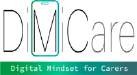 Livy Care
Livy  Care  zum  Beispiel  ist  eine  intelligente  Lösung,  die  die  Sicherheit  und  das Wohlbefinden von Kunden in Pflegeeinrichtungen erhöhen soll, z. B. von Menschen mit eingeschränkter Mobilität oder Erkrankungen, die das Sturzrisiko erhöhen.

Die  Technologie  umfasst  eine  Livy  Sensor  Station,  die  Stürze  erkennt  und  das Pflegepersonal sofort benachrichtigt, um eine schnelle Reaktion und Unterstützung zu gewährleisten. Sie verfügt auch über Funktionen, die das Personal alarmieren, wenn Kunden mit hohem Sturzrisiko ihr Bett oder ihr Zimmer verlassen, insbesondere nachts, und integriert ein Nachtlicht, um Stürze zu verhindern.

Darüber hinaus verfügt es über ein Helpcall-Erkennungssystem, das Hilferufe von Kunden erkennt und einen Alarm auslöst, ohne dass der Kunde eine Taste drücken muss.
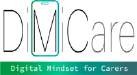 Livy Care
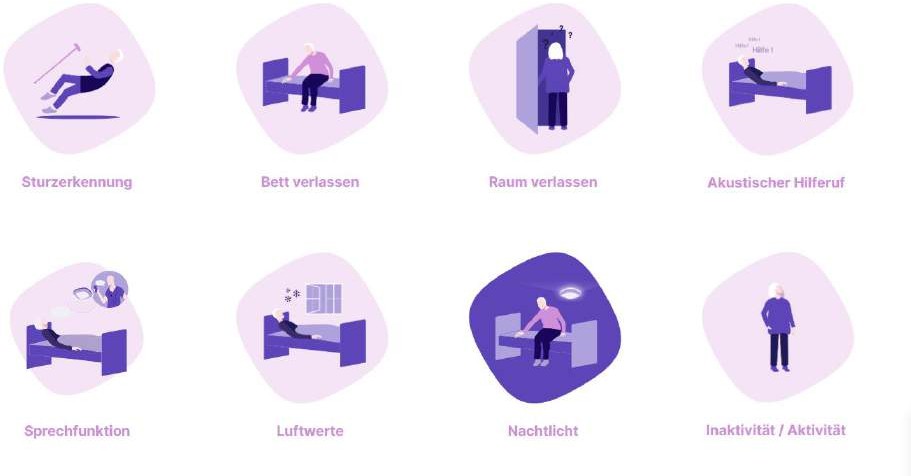 Merkmale und Funktionen von Livy Care
Image by Livy Care
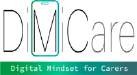 Livy Care
Das System legt großen Wert auf den Datenschutz, mit verschlüsselter Datenübertragung,  lokaler  Datenverarbeitung  auf  sicheren  Servern  in Deutschland und der Verpflichtung, persönliche Daten nicht unnötig zu speichern.Livy   Care   verwendet   abstrahierte   Bilder   für   seine Erkennungsfunktionen, um die Privatsphäre von Kunden und Betreuern zu gewährleisten. Darüber hinaus verfügt die Technologie über Backups für den  Fall  von  Internet-  und  Stromausfällen,  was  ihre  Zuverlässigkeit gewährleistet.

Wenn Sie sich für das System interessieren, klicken Sie hier, um mehr über seine Multifunktionalität und Vorteile zu erfahren!
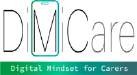 Livy Care
Was halten Sie von Livy Care?

Nutzt Ihre Organisation dieses oder ein ähnliches System?

Hilft es Ihnen bei Ihrer täglichen Arbeit?

Sehen Sie die Vorteile für die Kund:innen?
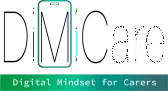 Summary
Hilfsmittel sind im Grunde hilfreiche Produkte, die die Fähigkeit einer Person, unabhängig zu leben und zu funktionieren, verbessern oder erhalten. Manche Hilfsmittel können ganz einfach sein, andere sind ziemlich schwierig zu bedienen. Als Betreuer:innen können Sie die Kund:innen darüber informieren und ihnen helfen, diese Technologie zu installieren oder zu nutzen. VR, KI und HoloLens sind Beispiele für den Einsatz von Technologie im Gesundheitswesen.
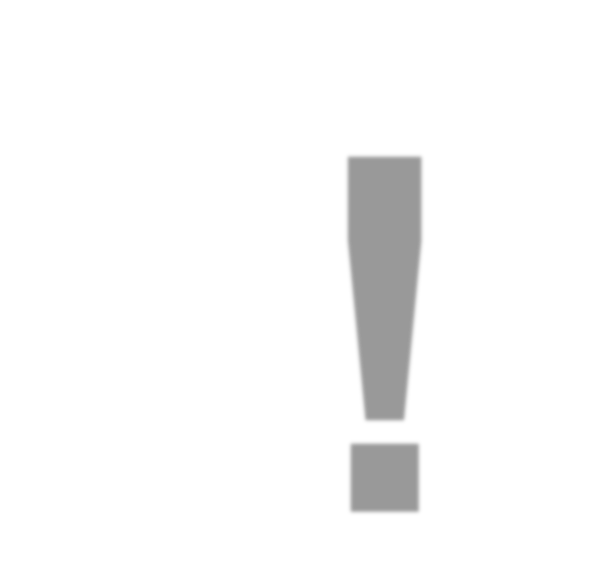 Übung zur Selbstreflexion
Zeit für Selbstreflexion
Übung zur Selbstreflexion
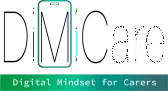 Im Folgenden sehen Sie Fragen, die sich auf den Inhalt dieser Einheit beziehen.


Denken Sie über die Fragen nach und beantworten Sie
sie, indem Sie sie in Ihr (digitales) Tagebuch schreiben!
Übung zur Selbstreflexion
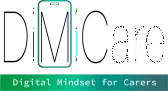 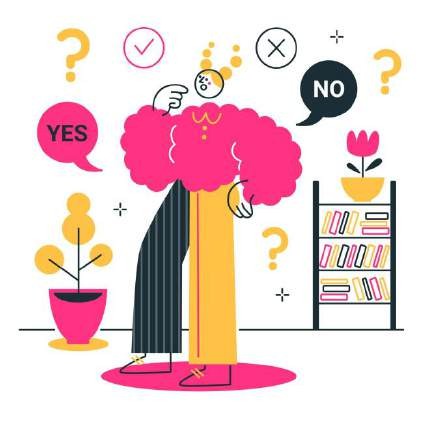 Auf welche Weise habe ich den Einsatz häuslicher Technologien, wie z. B. intelligente Beleuchtungssysteme und medizinische Warngeräte, an die besonderen Bedürfnisse meiner Kunden angepasst, und wie hat dies ihre Unabhängigkeit und Sicherheit verbessert?

Wie stelle ich sicher, dass beim Einsatz dieser Technologien, wie z. B. Livy Care, die Privatsphäre und die Würde meiner Kunden respektiert werden, und welche Schritte kann ich unternehmen, um den Datenschutz in meiner täglichen Praxis zu verbessern?

Wie hat die Integration digitaler Hilfsmittel wie gemeinsamer Kalender und VR-Anwendungen  meine  Kommunikation  mit  den  Kunden  und  die Koordination mit meinem Team beeinflusst, und welche Verbesserungen kann ich noch vornehmen?
1
Designed by Freepik
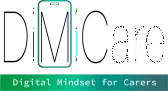 Herzlichen Glückwunsch, Sie haben Einheit 2 des Moduls 3 abgeschlossen.
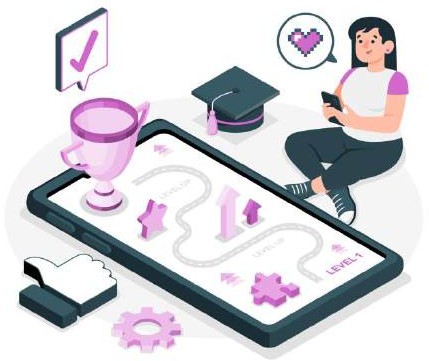 Gut gemacht!
Designed by Freepik
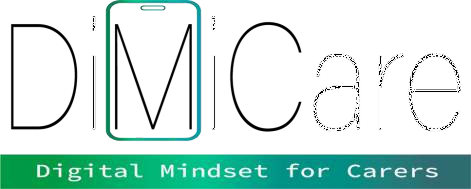 Diese Lerneinheit wurde im Rahmen des Erasmus+ KA2-Projekts DiMiCare entwickelt und wird mit Unterstützung der Europäischen Union finanziert. Die Arbeit ist für Bildungszwecke bestimmt und steht unter der Creative Commons Attribution-NonCommercial-ShareAlike 4.0 International License @ The DiMiCare Consortium (mit Ausnahme der referenzierten Screenshots und Inhalte).
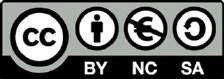 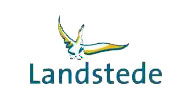 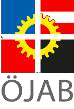 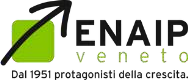 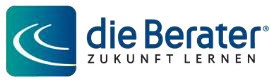 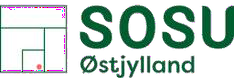 Funded by the European Union. Views and opinions expressed are however those of the author(s) only and do not necessarily reflect those of the European Union or OeAD-GmbH. Neither the European Union nor the granting authority
can be held responsible for them
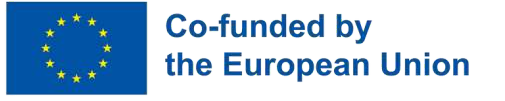 Literaturverzeichnis
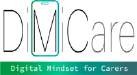 Livy Care. https://livy-care.com/en/
The Best Medical Alert System For You in 2024.
https://youtu.be/YW99DHOl098?si=2UwE_Y8Ka-4uGiGZ
VR Trips Help Treat Depression in the Elderly. 	https://www.youtube.com/watch?v=YW99DHOl098
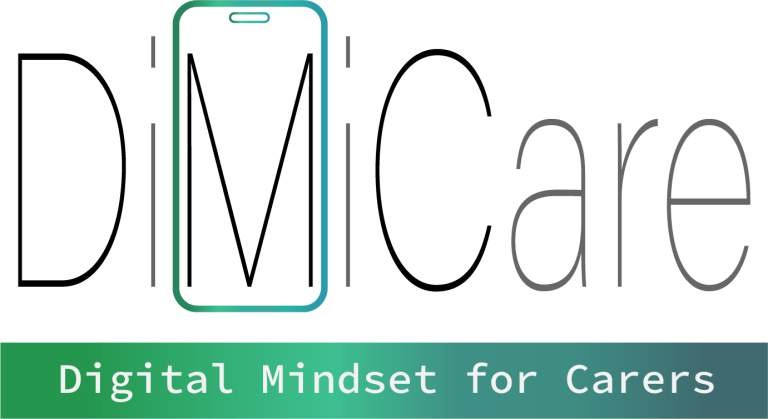 Modul 3
Anwenduną diąitaler Werkzeuąe
Lektion 3

Gesundheits-Tools und Apps zur Selbstkontrolle
01 Wie funktioniert ein Schrittzähler?
Schrittzähler
Empfehlung für die Verwendung

Wie funktioniert eine Trinkerinnerungs-App?
Trinkerinnerung
Empfehlungen für die Verwendung
Wie funktioniert eine Diabetes-Management-App?
Diabetes-Management
Empfehlung für die Verwendung

Wie funktioniert 1eine App für psychische Gesundheit?
Apps für psychische Gesundheit
Wysa-Mental Health App
Empfehlungen für die Verwendung
INHALTS- VERZEICHNIS
EINFÜHRUNG
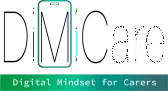 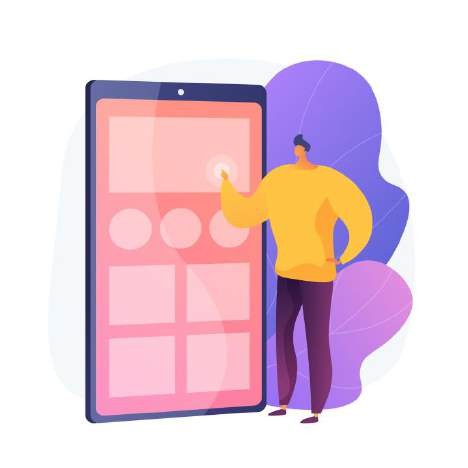 Im Modul 2, Einheit 4, haben Sie bereits mehrere Apps kennengelernt, die bei der Überwachung der Gesundheit oder des persönlichen Lebensstils helfen können. Schauen wir uns nun genauer an, wie Sie diese Apps effektiv nutzen können.
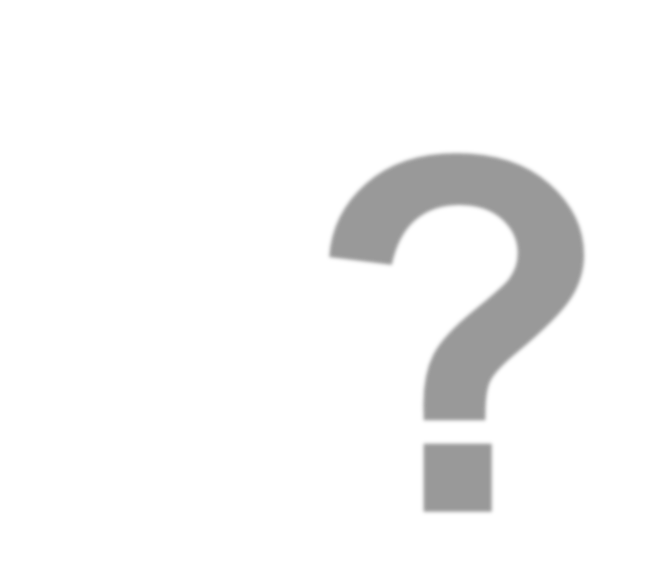 Anwendung von Fitness-Apps
Wie funktioniert ein S1	chrittzähler
Schrittzähler
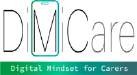 Ein Schrittzähler zeichnet die Anzahl der Schritte des Benutzers auf und zeigt sie zusammen mit anderen Informationen an, z. B. Entfernung, Gehzeit oder Geschwindigkeit pro Stunde. Bei regelmäßiger Verwendung kann das tägliche Training gesteigert und die Fitness verbessert werden.

Schrittzähler können als App auf einem Smartphone verwendet und auch mit einer intelligenten Uhr kombiniert werden.

Das folgende Video erklärt, wie Sie die Android-Schrittzähler App verwendet.

Um die Untertitel in Ihrer bevorzugten Sprache zu erhalten gehen Sie auf Einstellungen unten rechts im Video.


Android Schrittzähler-App nutzen
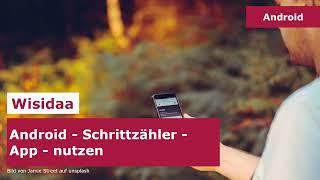 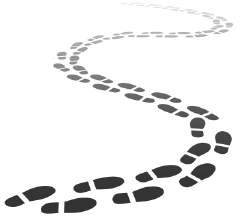 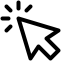 ,
Empfehlungen für die Verwendung
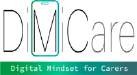 Denken Sie daran, dass ältere Menschen unterschiedliche Mobilitätsgrade und Fähigkeiten haben können. Daher sind 10.000 Schritte (Empfehlung der WHO) für sie kein realistisches Ziel. Das primäre Ziel sollte darin bestehen, einen Anreiz für Bewegung zu schaffen.

Häufig zählen Schrittzähler die Schritte, indem sie die Bewegungen des Handgelenks messen.
Menschen, die einen Rollator benutzen, können einen Schrittzähler verwenden, der an ihrem Hosenbund befestigt wird.

Wir empfehlen, Anwendungen mit Bluetooth-Schnittstellen zu vermeiden,
um eine Datenübertragung über das Internet zu verhindern.
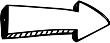 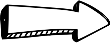 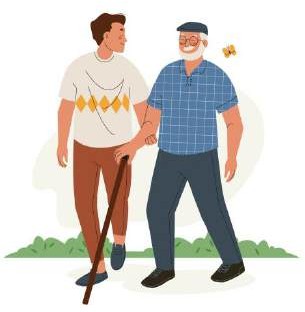 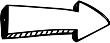 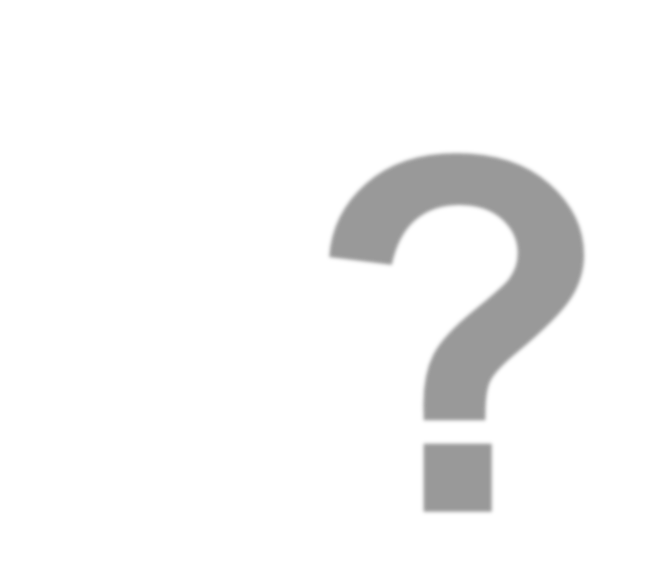 Anwendung von Erinnerungs-Apps
Wie funktioniert eine App zu1	r Wassererinnerung
Trink-Erinnerung
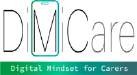 Für einige Kunden kann es eine Herausforderung sein, regelmäßig zu trinken,
und es fällt ihnen schwer, die empfohlene tägliche Wassermenge zu erreichen.

Waterminder ist eine App, die Menschen dabei helfen soll, ihren Flüssigkeitshaushalt aufrechtzuerhalten. Sie berechnet Ihr Tagesziel und erinnert Sie daran, den ganzen Tag über regelmäßig Wasser zu trinken.

Das folgende Video zeigt Ihnen, wie die App funktioniert:
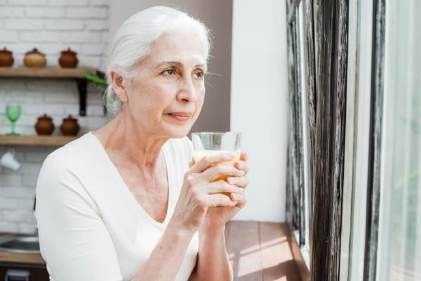 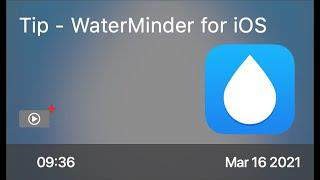 WaterMinder für iOS
Empfehlungen
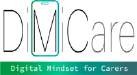 Es gibt ähnliche Apps, die auch die Urinausscheidung und -farbe als
Zeichen und Symptom für Dehydrierung messen

Menschen mit Demenz können von Wassererinnerungs-Apps profitieren, falls sie vergessen, Wasser zu trinken.
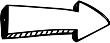 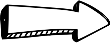 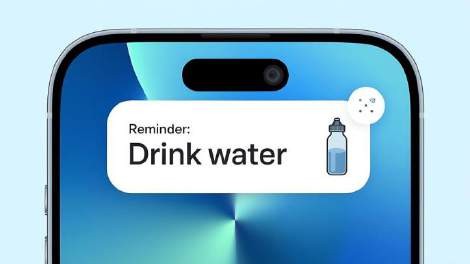 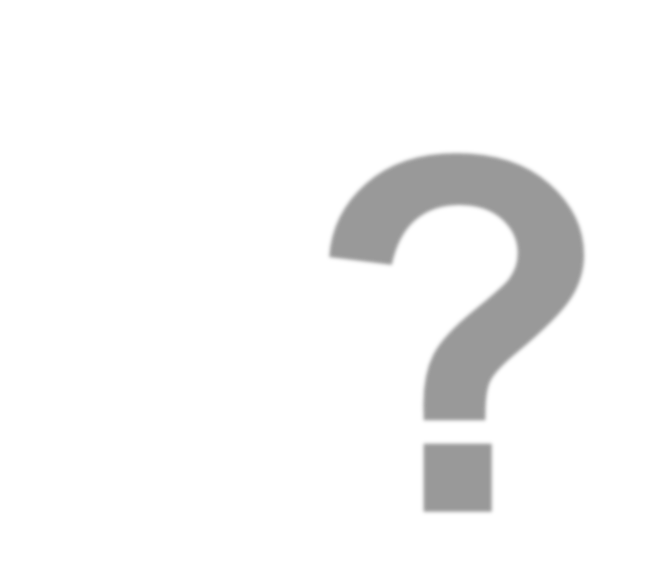 Anwendung von Diabetes-Apps
Wie funktioniert eine Diabete1	s- Management-App
Diabetes-Management-App
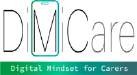 Diabetes-Management-Apps helfen Menschen mit Diabetes bei der Überwachung und Verwaltung ihrer Krankheit.

Diese Apps enthalten in der Regel Funktionen wie die Überwachung des Blutzuckerspiegels, die Aufzeichnung der Nahrungsaufnahme und der körperlichen Aktivität sowie Informationen über Diabetes.

Das folgende Video zeigt Ihnen, CONTOUR, eine App für das Diabetesmanagement, funktioniert:
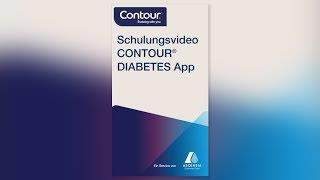 CONTOUR App
Empfehlungen für die Verwendung
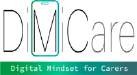 Es gibt zahlreiche Apps von verschiedenen Anbietern, darunter Pharmaunternehmen oder Krankenkassen.

Hinsichtlich der Datensicherheit sollten Menschen mit Diabetes bei der Auswahl einer App darauf achten, dass die Daten auf dem eigenen Smartphone bleiben.

Kunden, die im Umgang mit einem Smartphone nicht sehr erfahren
sind, sollten eine App wählen, die einfach und leicht zu bedienen ist:
In Österreich verfügbare Beispiele:

mySugr Diabetes-Tagebuch
SiDiary
DiabetesConnect
DDG-Taschenleitfaden
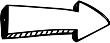 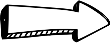 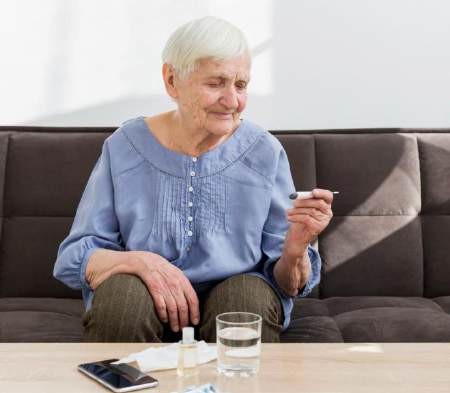 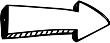 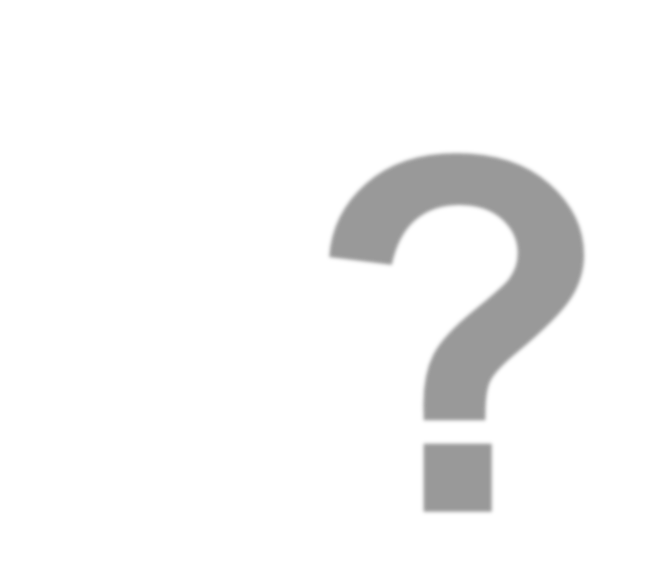 Anwendung von Apps für die psychische
Gesundheit
Wie	funktioniert eine App fü1 r psychische Gesundheit
Apps für psychische Gesundheit
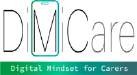 Ältere Erwachsene können unter Einsamkeit oder schwierigen psychischen Zuständen wie Gedächtnisverlust oder Depressionen leiden.
Auch Schlafstörungen sind bei älteren Menschen weit verbreitet.

Apps für die psychische Gesundheit können zwar nicht das Fachwissen einer Fachkraft für psychische Gesundheit ersetzen, aber sie bieten wertvolle Dienste wie Meditation, Stimmungsüberwachung und Beratung, die Unterstützung bieten können.
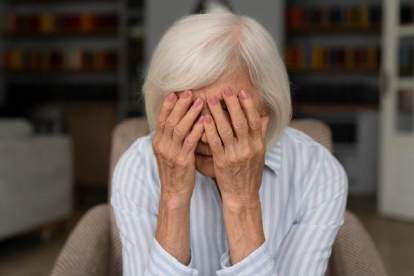 Wysa - App für psychische Gesundheit
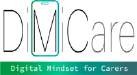 Die Wysa App bietet Zugang zu sofortiger Unterstützung durch Übungen der kognitiven Verhaltenstherapie (CBT) und Tagebuchführung mit Hilfe von KI-Technologie.


Sehen Sie sich diese Anleitung an, um zu erfahren, wie WYSA funktioniert:
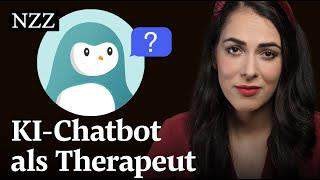 Mental health apps: Can AI chatbots replace our therapists?
Empfehlungen für die Verwendung
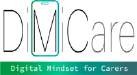 Die Konsultation eines Arztes ist von Vorteil, da dieser oft ein gutes Verständnis für die Wirksamkeit einer bestimmten App hat

Bei der Auswahl einer App ist es empfehlenswert zu prüfen, ob eine psychosoziale Fachkraft an der Entwicklung der App beteiligt war

Es ist wichtig, die Verwendung der App zu beenden, wenn der Benutzer/ die
Benutzerin irgendwelche unerwünschten Wirkungen feststellt.
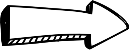 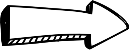 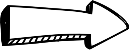 Tätigkeit
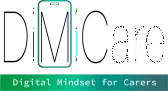 Laden Sie nach der Videoanleitung, die Sie zu Beginn gesehen haben, die Schrittzähler-App oder eine ähnliche Schrittzähler-App auf Ihr Smartphone herunter und verwenden Sie sie eine Woche lang. Sie können sich ein tägliches Schrittziel setzen.

Die Weltgesundheitsorganisation empfiehlt 10.000 Schritte pro Tag für einen gesunden Menschen ohne Mobilitätsprobleme. Erreichen Sie dieses Ziel?

Schreiben Sie das Folgende in Ihr (digitales) Tagebuch:

Welche Erfahrungen haben Sie mit einem Schrittzähler gemacht?
Wie hat sich die Verfolgung Ihrer Schritte auf Ihre Motivation ausgewirkt?
Glauben Sie, dass ein solches Instrument ältere Menschen dazu motivieren könnte, ihre Mobilität zu erhöhen?
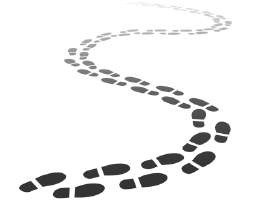 Weitere hilfreiche Gesundheits-Apps in Ihrem
Land: Österreich
Hydro Coach – Wasser-Trink-App. Motivierende Trinkerinnerungen unterstützen dabei, täglich ausreichend Wasser zu trinken,
damit Fitness, Gesundheit und Wohlbefinden verbessert werden.
Pedometer – Schrittzähler-App. Mit eingebautem Sensor, um Schritte zu zählen. Kein GPS-Tracking, daher Akkusparend.
Zusätzlich werden Kalorienverbrauch, Laufentfernung und Zeit etc. gut übersichtlich in Graphen angezeigt.
Code Check – Scanner für Inhaltsstoffe von Lebensmitteln & Kosmetik. Nach dem Scannen der Barcodes wird ersichtlich, ob Produkte vegan, vegetarisch, glutenfrei oder laktosefrei sind bzw. ob sich Palmöl, Mikroplastik, Nanopartikel, Parabene, Paraffine oder zu viel Zucker darin verstecken.
BetterMe – Selbsthilfe Meditation. Angeleitete Meditationen als einfache und dennoch praktische Entspannungsmethoden für
jede:n.
Sleep Monitor – Schlaftracker. Zum Verfolgen und Aufzeichnen von Details zum Schlafzyklus. Weckerfunktion und Entspannungsmusik zum Einschlafen.
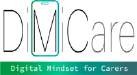 Weitere hilfreiche Gesundheits-Apps in Ihrem
Land: Österreich
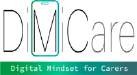 Pollenwarndienst – Allergieprognosen. Polleninformation, personalisierte Belastungsvorhersage und Pollentagebuch für die Dokumentation von allergischen Beschwerden u.v.m. für Menschen mit Heuschnupfen.
Mind Doc – Kurse, Übungen und Selbstreflexion für Menschen mit leichten bis mittelschweren psychischen Erkrankungen wie
Depression, Angst-, Ess- und Schlafstörungen.
My Therapy – Tabletteneinnahme-Erinnerung. TÜV-geprüfte Erinnerung für die Einnahme von Medikamenten und Tabletten. Zusätzliche Verwaltung der gesamten Medikamenteneinnahme und Tagebuchfunktion.
MySugr – Kostenlose App für Diabetiker, praktische Datenerfassung und Auswertung.
Neuronation – Gedächtnistraining. Gehirntraining, um Konzentration und Gedächtnis zu stärken und die Gehirnleistung zu
verbessern.
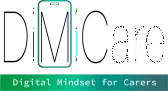 Zusammenfassung
Es gibt viele Gesundheitstools und Selbstüberwachungs-Apps, die die Lebensqualität von pflegebedürftigen Menschen verbessern und damit auch Ihre Arbeit als Pflegekraft erleichtern können. Die ausgewählten Apps, ein Schrittzähler, eine App zur Erinnerung an das Trinken, eine App für das Diabetesmanagement und eine App für die psychische Gesundheit sind vier Beispiele, die für Ihre Kunden nützlich sein können. Sie haben vielleicht festgestellt, dass diese Apps in der Regel intuitiv und benutzerfreundlich gestaltet sind. Sobald Sie ihre Funktionen verstanden haben, sollte die Navigation durch die meisten Apps ein einfacher Prozess sein.
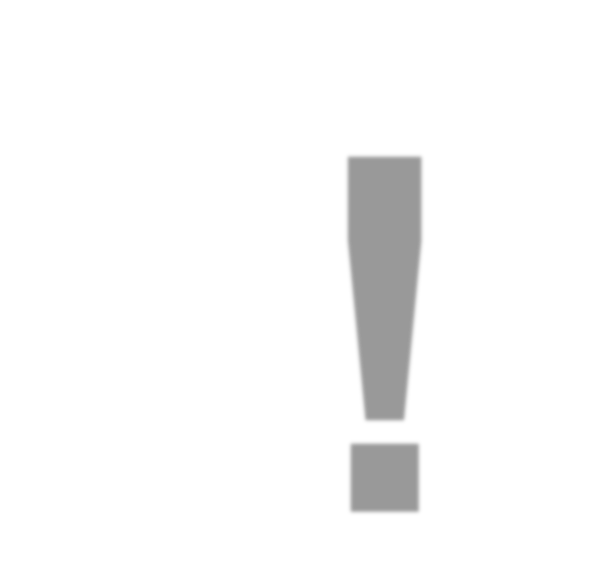 Übung zur Selbstreflexion
Zeit für Selbstreflexion
Übung zur Selbstreflexion
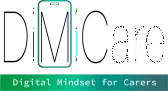 Im Folgenden finden Sie Fragen, die sich auf den Inhalt dieser Einheit beziehen.

Denken Sie über die Fragen nach und beantworten Sie sie schriftlich in Ihrem (digitalen) Tagebuch!
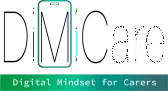 Übung zur Selbstreflexion
Fühlen Sie sich in der Lage, Ihren Kunden die Funktionen dieser Anwendungen zu erklären? Was müssen Sie noch wissen?

Wie stellen Sie sich vor, mit Ihren Kunden über Apps wie einen Schrittzähler,  eine  Wassererinnerung  oder  eine  App  für  das Diabetesmanagement zu sprechen?
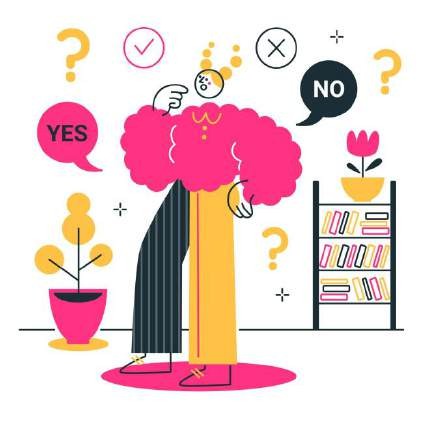 1
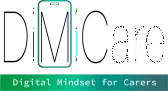 Herzlichen Glückwunsch, Sie haben Einheit 3 des Moduls 3 abgeschlossen.
Gut gemacht!
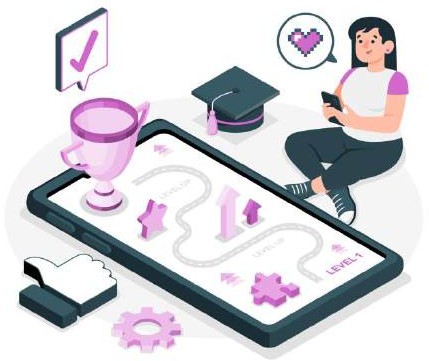 Diese Lerneinheit wurde im Rahmen des Erasmus+ KA2-Projekts DiMiCare entwickelt und wird mit Unterstützung der Europäischen Union finanziert. Die Arbeit ist für Bildungszwecke bestimmt und steht unter der Creative Commons Attribution-NonCommercial-ShareAlike 4.0 International License @ The DiMiCare Consortium (mit Ausnahme der referenzierten Screenshots und Inhalte).
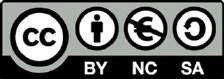 Gefördert von der Europäischen Union. Die geäußerten Ansichten und Meinungen sind jedoch ausschließlich die des Autors/der Autoren und spiegeln nicht unbedingt die der Europäischen Union oder der OeAD-GmbH wider. Weder die Europäische Union noch die Bewilligungsbehörde können für sie verantwortlich gemacht werden.
Literaturverzeichnis
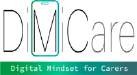 Apotheken.de: Was bringen Diabetes-Apps? Diabetes-Selbstmanagement mit Apps (2015). https://www.apotheken.de/medikamente/wirkstoffe/11019-diabetes-selbstmanagement-mit-apps
Erklären Sie diese Dinge: Schrittzähler (2023): https://www.explainthatstuff.com/how-pedometers-
work.html
Machen Sie Gebrauch davon. Die 8 besten Apps zur psychischen Gesundheit für Senioren (2023). https://www.makeuseof.com/mental-health-apps-for-seniors/
WaterMinder: https://waterminder.com/
Uniqa. Smarte Gesundheit via App. https://www.uniqa.at/versicherung/carpediem/gesundheit/smarte- gesundheit-via-app.html
Modul 3
Anwenduną diąitaler Werkzeuąe
Lektion 4

Robotik und physische Unterstützuną
01 Arten von Robotern
Übersicht Robotik
Robotik und physische Unterstützung
Tools für Pflegekräfte
Tools für Kunden
Beispiele und Videos

Soziale Roboter
Technische Einblicke
Kennen Sie Pepper?
Video
Kognitive Assiste1nzroboter
Kognitive Assistenzroboter
Kennen Sie Pepper?
Video
Beispiel Netherland Tessa
Akzeptanz von Robotern
Akzeptanz der Robotik
Ethische Bedenken
INHALTS- VERZEICHNIS
INHALT
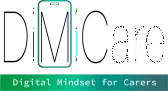 Es gibt eine Reihe von Robotern, die im Pflege- und Therapiebereich eingesetzt werden
Durch den Einsatz von Robotern und körperlicher
Unterstützung können die Beschäftigten im Gesundheitswesen ihre Arbeit besser erledigen und selbst gesund bleiben.
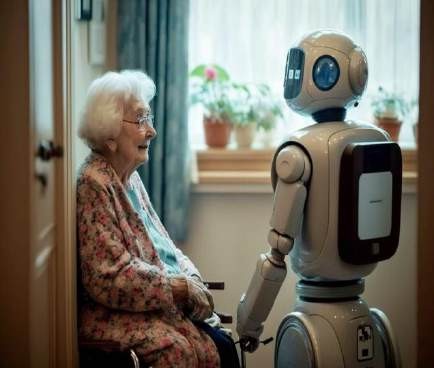 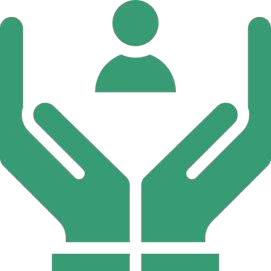 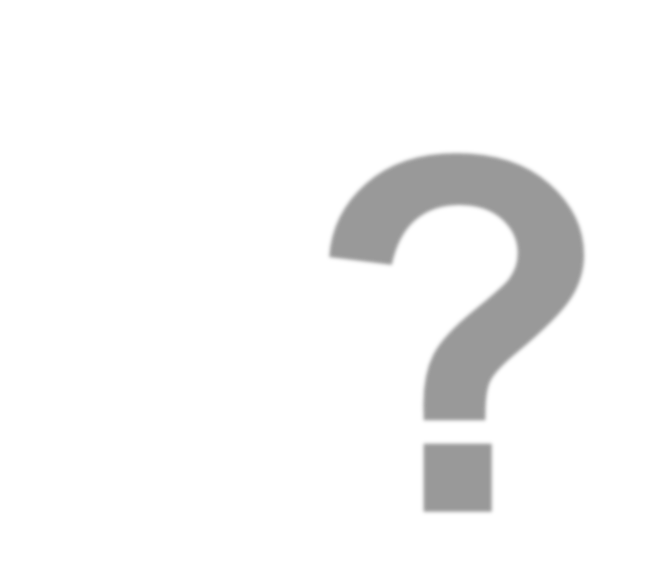 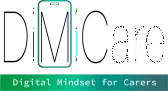 Robotische und physische Unterstützung
Was sind die
versch1	iedenen Arten von Robotern
Arten von Robotern
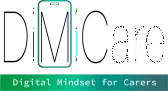 Pepper, Zora, Paro, Tessa - das sind alles Namen von Robotern, die im Gesundheitswesen eingesetzt werden. Einige sind für Übungen und zur Unterstützung bei täglichen Aktivitäten gedacht, andere unterstützen bei der täglichen Routine. Welche verschiedenen Arten von Robotern gibt es, und wie können sie Sie bei Ihrer Arbeit unterstützen?
1
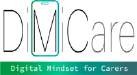 Robotik
Körperliche Assistenzroboter: zur Unterstützung des Pflegepersonals bei der Ausführung körperlicher Aufgaben
Soziale Roboter: Sie sollen das allgemeine Wohlbefinden der Nutzer durch Gesellschaft verbessern.
Kognitive Robotik: zur Unterstützung der Benutzer bei der Ausführung kognitiver Aufgaben
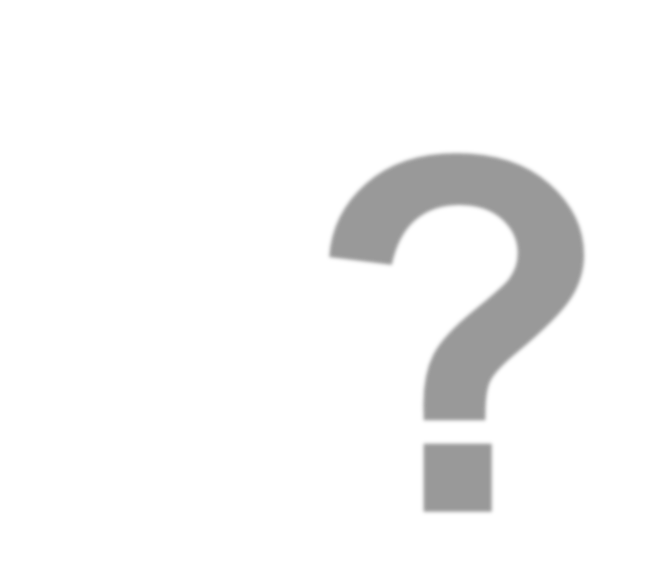 Robotische und physische Unterstützung
Was ist Robotik für physische Unterstützung
Robotik und physische Unterstützung
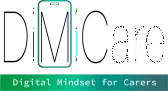 Bei der körperlichen Unterstützung durch Robotik geht es darum, praktische Hilfe bei verschiedenen körperlichen Bedürfnissen zu leisten. Dazu gehören Hilfe bei der Mobilität, beim Umlagern, beim Transfer und beim Heben aus dem Bett oder bei alltäglichen Aufgaben wie Kochen oder Putzen.
1
Tools für Pflegekräfte
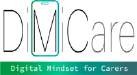 Das Vendlet ist ein elektrisches Drehsystem, mit dem die Pflegekraft den Pflegebedürftigen
im Bett leicht bewegen oder drehen kann.
Der HelpSoq ist ein Hilfsmittel, um Stützstrümpfe einfach und ohne Kraftaufwand und 	Schmerzen anzuziehen
Aufzüge
Elektrisch verstellbares Bett.
Verstellbarer Duschstuhl.
Gleitende Segel.
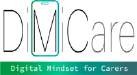 Arten von Tools für Kunden
Armstütze, um das Besteck selbst zu halten.
einen Becherhalter, der das Halten eines Glases oder einer Tasse erleichtert.
eine Schiene oder Klammer, um einen Stift zu halten.
eine Vorrichtung zum Umblättern eines Buches, ohne es in der Hand zu halten.
Griffeinstellungen für einen Sicherheitsgurt oder eine Zahnbürste.
Beispiel Vendlet
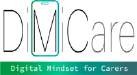 Das Vendlet ist ein elektrisches Drehsystem, mit dem die Pflegekraft den Patienten im Bett leicht bewegen oder drehen kann. Es reduziert die körperliche Belastung des Pflegepersonals, optimiert die Abläufe im Gesundheitswesen, verbessert die Effizienz und ist wirksam bei der Behandlung und Prävention von Dekubitus.
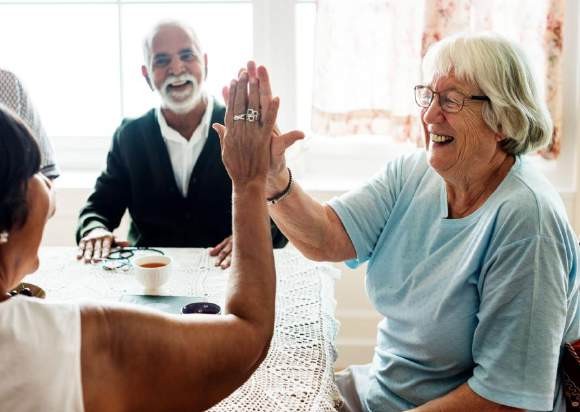 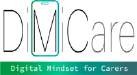 Video
Das folgende Video zeigt Ihnen, wie Sie das Vendlet oder ähnliche elektrische Wendetücher verwenden, um einen Kunden zu wenden oder umzupositionieren.
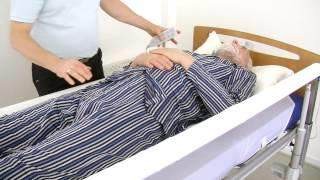 Wie benutzt man Vendlet?

Glauben Sie, dass dieses Hilfsmittel Ihre körperlichen Aufgaben
erleichtern würde?
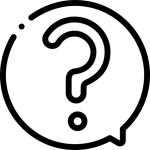 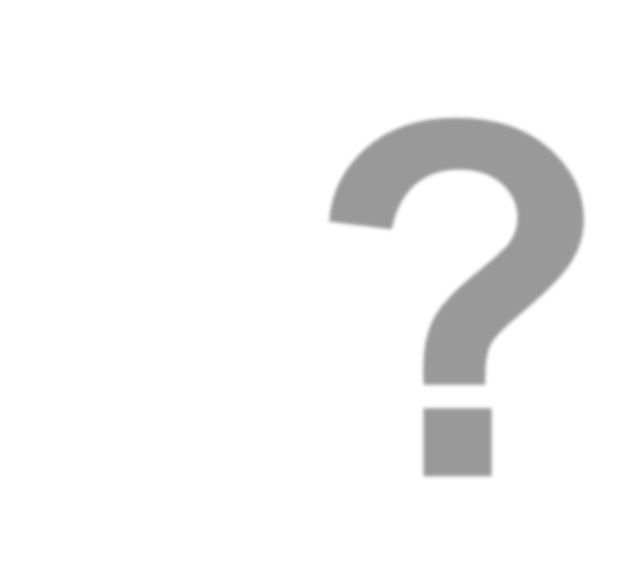 Robotische und physische Unterstützung
Was sind Sozia1	lroboter
Soziale Roboter
Soziale Roboter kommunizieren und interagieren mit Menschen, indem sie sozialen Verhaltensweisen und Regeln folgen.
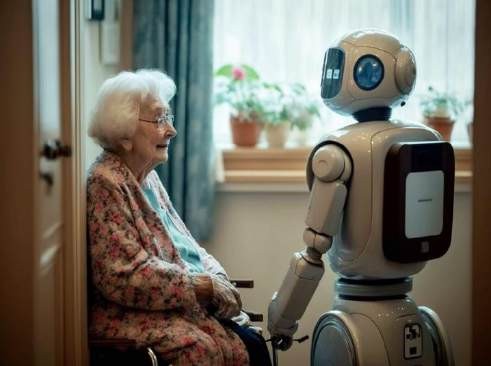 1
Technische Einblicke
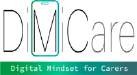 Soziale Roboter verwenden Kameras, um ein Bild der Person zu erfassen und zu analysieren. Zusätzlich werden Stimme und Bewegungsmuster analysiert, um Emotionen zu verstehen.

Ähnlich wie unsere Gehirne neuronale Netze verwenden, stützen sich Roboter auf Algorithmen der künstlichen Intelligenz, um den emotionalen Zustand einer Person zu bestimmen.
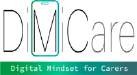 Kennen Sie Pepper?
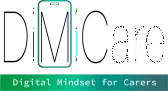 Pepper ist ein 1,20 m großer Roboter, der in immer mehr Pflegeheimen zum Einsatz kommt.
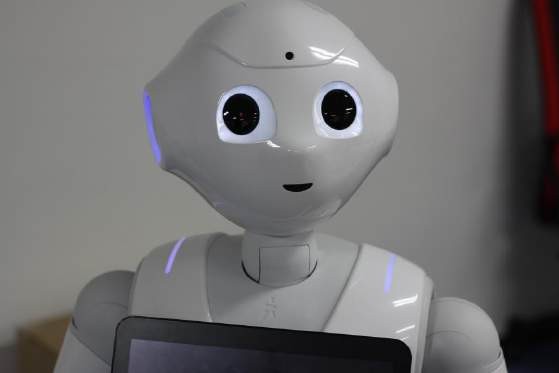 Dank eines Mikrofons, einer 3D-Kamera und Sensoren kann ich meine Umgebung wahrnehmen und Gespräche führen.
Ich kann Witze erzählen, Märchen vorlesen oder Tiere imitieren.
1
Video-Pepper
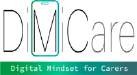 Sehen Sie sich dieses Video an, um zu verstehen, wie Pepper mit älteren Menschen umgeht und wie ältere Menschen mit ihm umgehen.
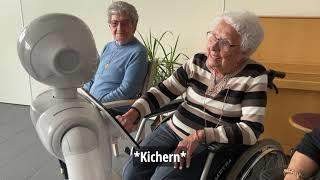 Um die Untertitel in Ihrer bevorzugten Sprache zu erhalten, gehen Sie auf Einstellungen unten rechts im Video.
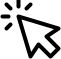 Robot.Care: Roboter Pepper als Pflegeunterstützung für Senioren -
DRK Fulda Erfolgsgeschichte 2023
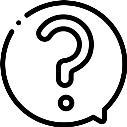 Glauben Sie, dass soziale Roboter wie Pepper un Paro helfen können, chronische Einsamkeit zu bekämpfen?
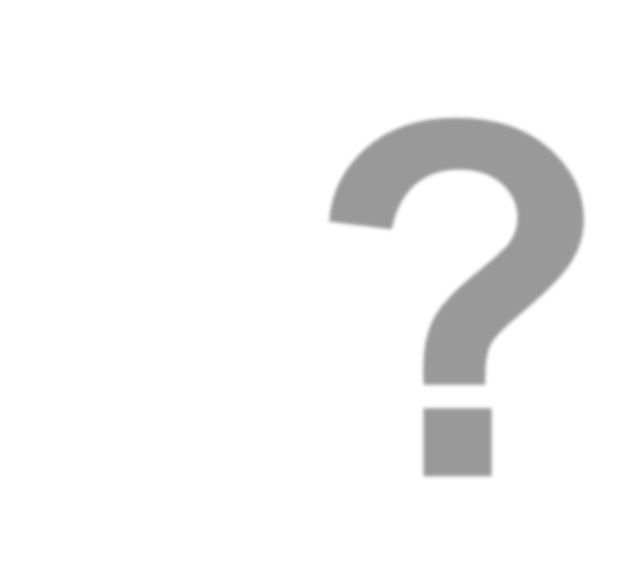 Robotische und physische Unterstützung
Was sind kognitive Assist1 enzroboter
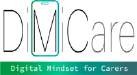 Hast du Paro getroffen?
Paro ist eine künstliche Sattelrobbe aus Japan, die seit 2009 zu therapeutischen Zwecken eingesetzt wird. Seine positive Wirkung auf Demenzkranke ist klinisch erwiesen.
Ich habe eine beruhigende Wirkung auf
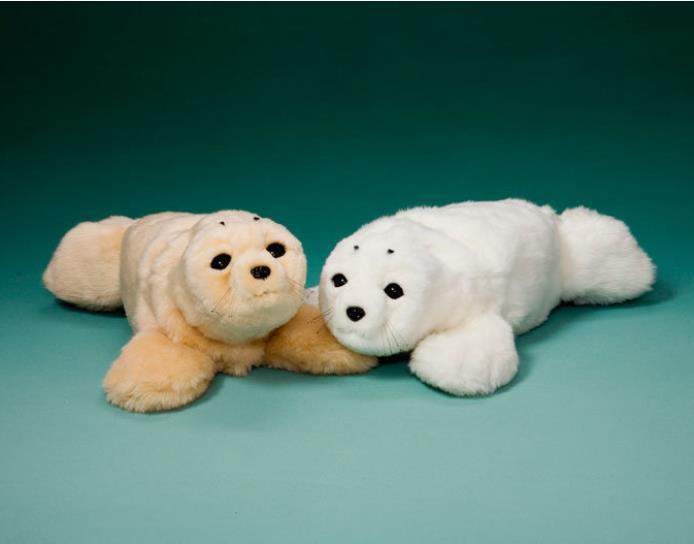 Patienten und kann helfen, Depressionen zu bekämpfen
Ich kann einen Namen lernen, Stimmen erkennen und mich bewegen, um auf andere zu reagieren.
1
Ich liebe Aufmerksamkeit und zeige als Reaktion darauf eine Reihe von Emotionen.
Quelle: National Institute of Advanced Industrial Science and Technology
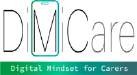 Video Paro
Sehen Sie sich dieses Video an, um zu erfahren, wie Menschen mit Demenz mit Paro interagieren und was Fachleute für Demenzpflege darüber denken:
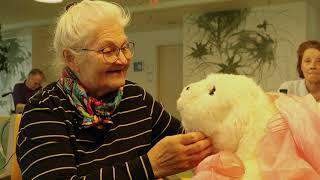 Pflege-Roboter „Robbe Paro“ | Wiener Gesundheitsverbund
Welche Erfahrungen haben die Experten in dem Video mit der Nutzung dieser Technologien gemacht?
Könnten Sie sich vorstellen, Paro für Ihre Arbeit zu nutzen? Warum (nicht)?
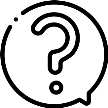 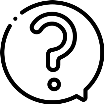 Video-Roboterhaustiere
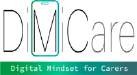 Dieses Video gibt einen Einblick in den Einsatz von Robotern, die dazu beitragen, die Stimmung älterer Bewohner aufzuhellen und die kognitiven Funktionen zu fördern.
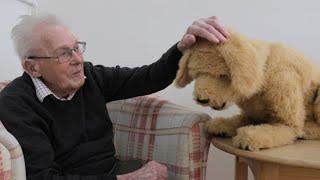 Roboter-Hund wird im Altenheim zum Hit


Was halten Sie von der Verwendung von
Roboter-Haustieren?
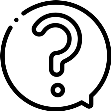 Beispiel Niederlande: Tessa
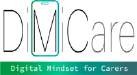 Tessa bietet Menschen mit kognitiven Behinderungen verbale Unterstützung und Tagesstruktur. Durch verbale Anleitung können die Betroffenen mehr Aufgaben selbstständig erledigen. Als Betreuer können Sie Ihren Klienten Fähigkeiten zum Selbstmanagement vermitteln und sie unterstützen, auch wenn Sie nicht anwesend sind.

Tessa gibt diese Hilfestellung durch gesprochene Nachrichten, Abfragen oder eine von Ihnen oder dem Betreuer eingestellte individuelle Musikauswahl. Tessa wurde speziell für Menschen mit kognitiven Behinderungen entwickelt und fördert nachweislich die Selbstständigkeit von Menschen mit Demenz, Autismus und erworbenen Hirnverletzungen.
Beispiel Niederlande: Tessa
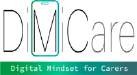 Das folgende Video hilft Ihnen zu verstehen, wie Tessa dazu beiträgt, das Leben eines
Menschen zu strukturieren:
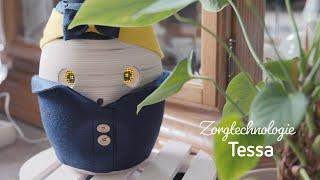 Tessa
Beispiel Gemino Parkinson
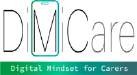 Der Gemino Parkinson ist speziell für Menschen mit der Parkinson-Krankheit entwickelt worden. Das Besondere an dieser Art von Rollator ist, dass er mit einem Laser ausgestattet ist. Dieser erzeugt eine imaginäre Gehlinie, so dass Sie diese überqueren können, sobald Sie "einfrieren". Außerdem ist der Rollator mit Rückwärtsbremsen" ausgestattet: Sie müssen die Bremsen betätigen, um den Rollator loszulassen. Sobald Sie die Bremsen loslassen, steht der Rollator auf der Bremse.
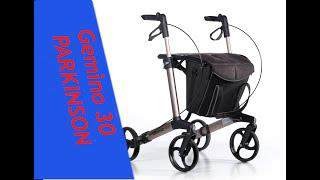 Sunrise Medical Gemino 30 Parkinson
Beispiel Hüft-Airbag
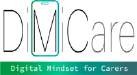 Neben dem Hüftairbag (Gürtel) hat Wolk jetzt auch die Wolk Shorts. Eine Hose, die man nicht mehr falsch anziehen kann. Der Hüftschutz ist automatisch an der richtigen Stelle. Die Materialien und das Design wurden so gewählt, dass die Wolk Shorts optimalen Komfort für den Träger bieten; mit leichtem und atmungsaktivem Material. Darüber hinaus ist die Funktion des Hüftschutzes jetzt noch effektiver.
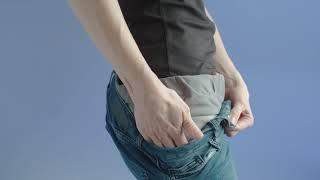 Beispiel GERT!
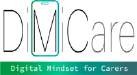 Versetzen Sie sich mit GERT in die Lage älter werdender Menschen! GERT steht für GERontological Test Clothing (GERontologische Testkleidung) und erleben Sie die Folgen von altersbedingten Einschränkungen.
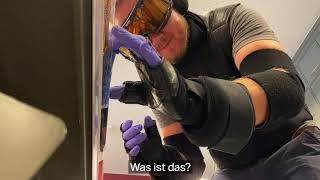 Alterssimulationsanzug GERT: Verständnis fördern - mit Untertitel
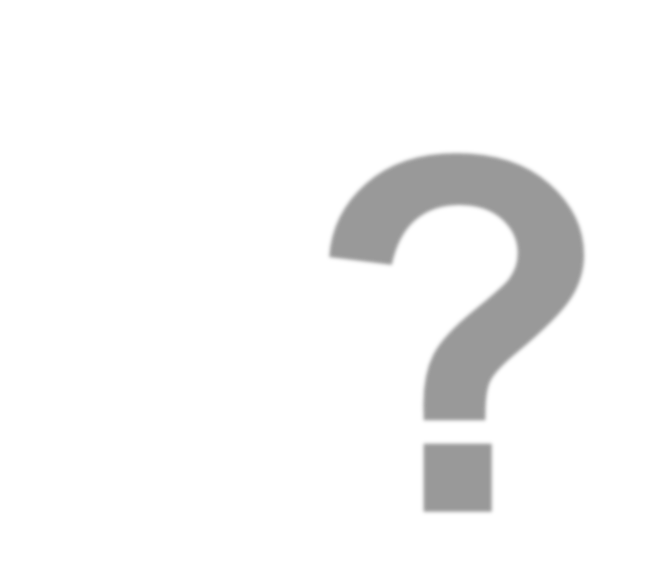 Akzeptanz von Robotern
Werden Roboter von Patien1 t:innen akzeptiert
Akzeptanz von Robotern
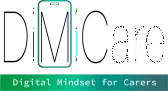 Der praktische Erfolg von Robotern hängt stark von den Patienten ab, und dieser kann je nach den individuellen Erfahrungen und Überzeugungen sehr unterschiedlich sein.

Normative Überzeugungen, wie zum Beispiel etablierte Regeln und Standards, die in einer Richtlinie
festgelegt sind Gemeinschaft stark auf die Menschen auswirken. Absicht, einen Roboter zu benutzen.
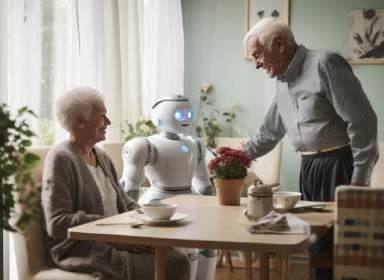 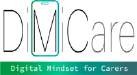 Akzeptanz der Robotik
Bisher wurden viele positive Effekte bei Menschen mit Demenz beobachtet.

Experten zufolge werden Pflegeroboter von Patienten vor allem dann
akzeptiert, wenn sie einen klaren Mehrwert bringen.

Wenn zum Beispiel eine Frau ans Bett gefesselt ist und der Pflegeroboter ihr ein Glas Wasser oder eine Zeitung reicht, stärkt dies ihre persönliche Autonomie.
Ethische Bedenken
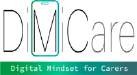 Wie die meisten anderen digitalen Technologien, die in der Pflege eingesetzt werden, werfen auch Roboter eine Reihe von ethischen Fragen auf: weniger menschlicher Kontakt, Verletzung der Privatsphäre, Einverständniserklärungen und Verlust von Freiheit.
Dies erfordert eine Neubewertung der ethischen Grundsätze wie Autonomie, Nicht-Schaden, Gutes tun und Fairness.


In Modul 5 werden Sie mehr über Datenschutz und Ethik in diesem
Zusammenhang erfahren.
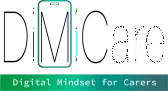 Erleben und lernen
Sie müssen verstehen, wie die verschiedenen Arten der Robotik im Gesundheitswesen funktionieren. Sie haben bereits einige Videos über Robotik und physische Unterstützung im Gesundheitswesen gesehen, aber jetzt ist es an der Zeit, diese Technologie aus erster Hand zu erleben und zu lernen, wie man sie einsetzt.
1
In Ihrer Schule oder an Ihrem Arbeitsplatz stehen Ihnen vielleicht Materialien zur Verfügung, die Sie nutzen und ausprobieren können. Vielleicht gibt es ein technisches Labor oder einen Klassenraum, in dem Sie den Umgang mit diesen Technologien üben können.
Zusammenfassung
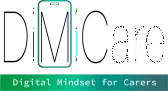 Es wurden mehrere Einsatzbereiche für Roboter in der Altenpflege identifiziert, z. B. affektive Therapie, kognitives Training, soziale Unterstützung, Begleitung, physiologische Therapie, Haushaltsaufgaben, Aufgaben der persönlichen Pflege, Aufgaben der Begleitung und Kommunikationsaufgaben.
Auch wenn Roboter den Mangel an Pflegekräften nicht beheben können, so versprechen sie doch eine Erleichterung Ihrer Routineaufgaben als Pflegekraft, indem sie beim Heben und Transferieren von Patienten helfen oder Erfrischungen ausliefern.
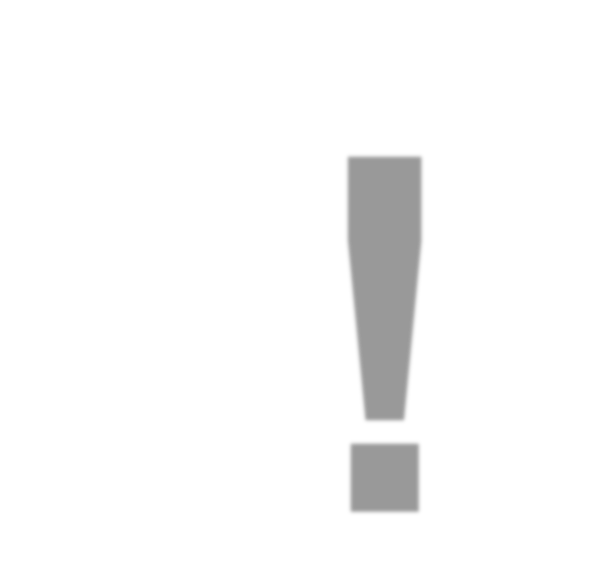 Übung zur Selbstreflexion
Zeit für Selbstreflexion
Übung zur Selbstreflexion
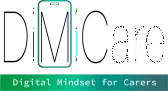 Im Folgenden finden Sie Fragen, die sich auf den Inhalt dieser Einheit beziehen.

Denken Sie über die Fragen nach und beantworten Sie sie schriftlich in Ihrem (digitalen) Tagebuch!
Übung zur Selbstreflexion
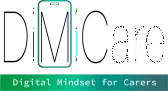 Welche Hilfsmittel und Robotertechniken wären Ihrer Meinung nach für Ihre Arbeit als Hausmeister nützlich? Warum glauben Sie, dass sie nützlich sein könnten?

Wie können Robotik und physische Unterstützung dazu beitragen, die Qualität von Pflegedienstleistungen und die Arbeitsbedingungen im Pflegesektor zu verbessern?
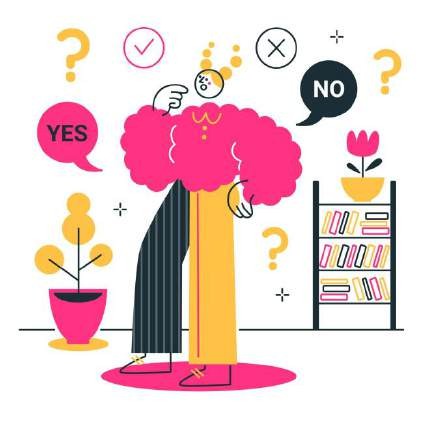 1
Wie sicher fühlen Sie sich im Umgang mit den Ihnen zur Verfügung stehenden Werkzeugen und der Robotik? Gibt es Bereiche, in denen Sie das Gefühl haben, dass Sie mehr Training benötigen? Wenn ja, in welchen Bereichen?
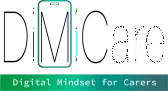 Herzlichen Glückwunsch, Sie haben Einheit 4 des Moduls 3 abgeschlossen.
Gut gemacht!
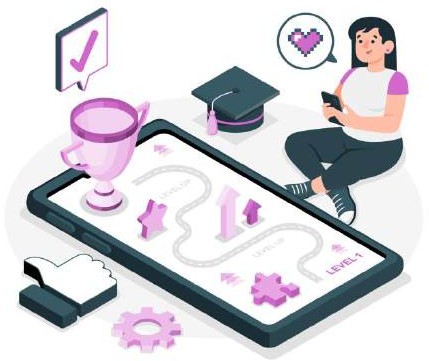 Diese Lerneinheit wurde im Rahmen des Erasmus+ KA2-Projekts DiMiCare entwickelt und wird mit Unterstützung der Europäischen Union finanziert. Die Arbeit ist für Bildungszwecke bestimmt und steht unter der Creative Commons Attribution-NonCommercial-ShareAlike 4.0 International License @ The DiMiCare Consortium (mit Ausnahme der referenzierten Screenshots und Inhalte).
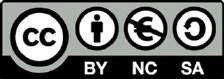 Gefördert von der Europäischen Union. Die geäußerten Ansichten und Meinungen sind jedoch ausschließlich die des Autors/der Autoren und spiegeln nicht unbedingt die der Europäischen Union oder der OeAD-GmbH wider. Weder die Europäische Union noch die Bewilligungsbehörde können für sie verantwortlich gemacht werden.
Liste der Referenzen
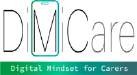 Assistenzroboter für Aktivitäten des täglichen Lebens (2023): https://www.washington.edu/doit/programs/accessengineering/adept/adept- accessibility-briefs/assistive-robotics-activities-daily
Bartneck et al (2021): Eine Einführung in die Ethik in Robotik und KI. Anwendungsbereiche der KI: https://www.researchgate.net/publication/343611471_Application_Areas_of_AI
Chatzoglou et al (2023): Factors Affecting Acceptance of Social Robots Among Prospective Users; in:International Journal of Robotics. https://link.springer.com/article/10.1007/s12369-023-01024-x
1
Nabelrobotik (2023). Was ist ein sozialer Roboter?
https://navelrobotics.com/en/social-robots/
Paro. Therapeutischer Roboter: https://www.paroseal.co.uk/
Forschungsaufenthalt (2020): Soziale Roboter - eine neue Perspektive in der Gesundheitsversorgung: https://researchoutreach.org/articles/social-robots-new- perspective-healthcare/